Отчет главы Администрации Новоегорлыкского сельского поселения
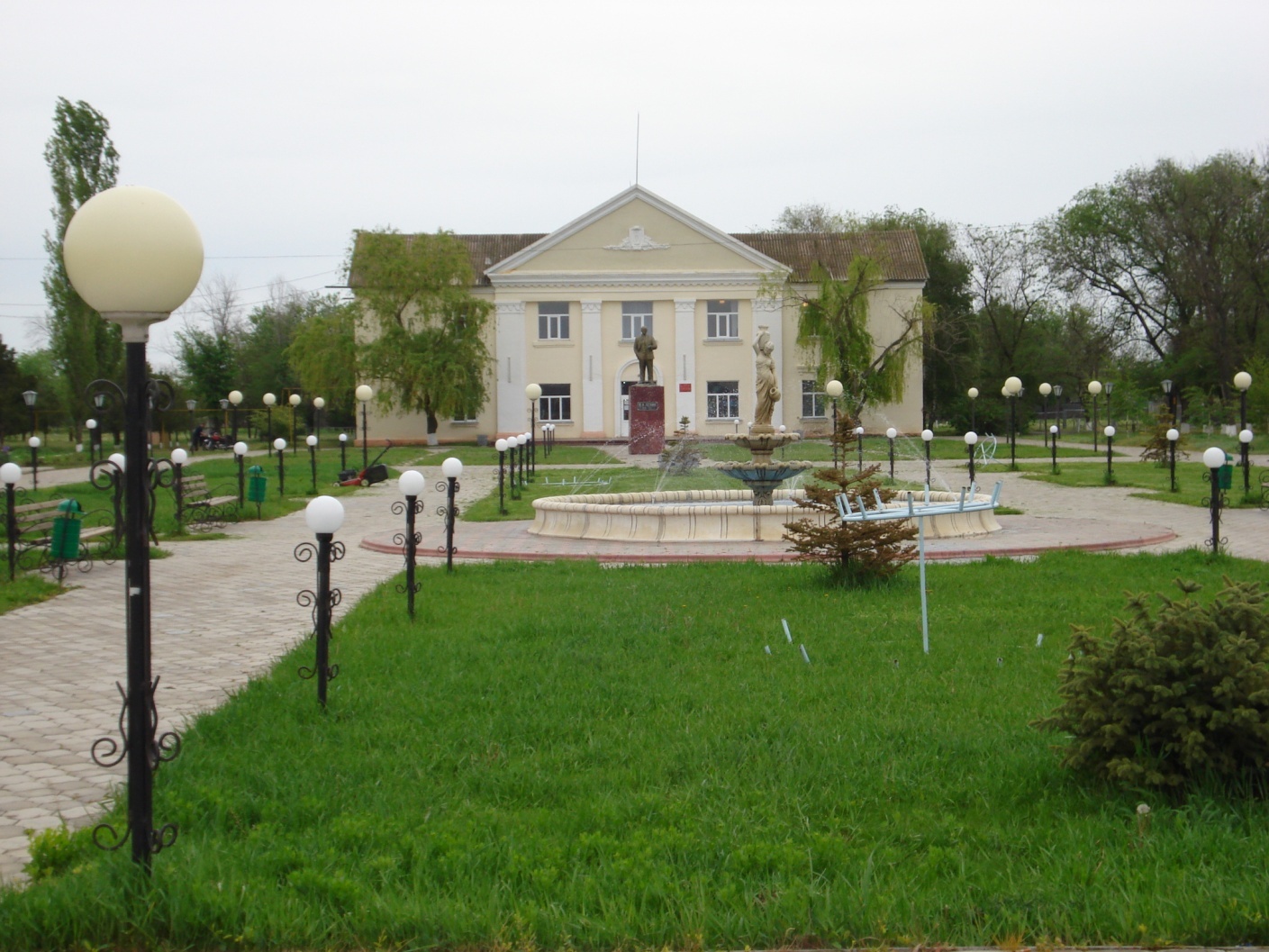 за I полугодие 2017 г.
Общая характеристика
Общая площадь поселения – 281,8 км2.
Численность населения – 4100 чел.
Протяжённость газопроводов – 64 км. с.Новый Егорлык,  24 км с.Романовка.
Крупные с/х предприятия: 
    СПК (СА) «Русь» (21873 га),ООО «Аграрий» (2069,8 га)
Крупные крестьянско-фермерские хозяйства – 32.
На территории поселения расположен филиал ПАО МРСК Юга-Ростовэнерго Сальский РЭС Новоегорлыкского УЭС.
Образование: средних школ – 2. Основная школа – 1
Здравоохранение: Новоегорлыкская  амбулатория, ФАП с. Романовка.
Культура: 2 СДК, 2 библиотеки, Музей Боевой и Трудовой славы, 3 коллектива художественной самодеятельности.
Спорт: 2 стадиона, 7 спортивных площадок, 1 футбольная команда, 1 хоккейная команда.
Инфраструктура
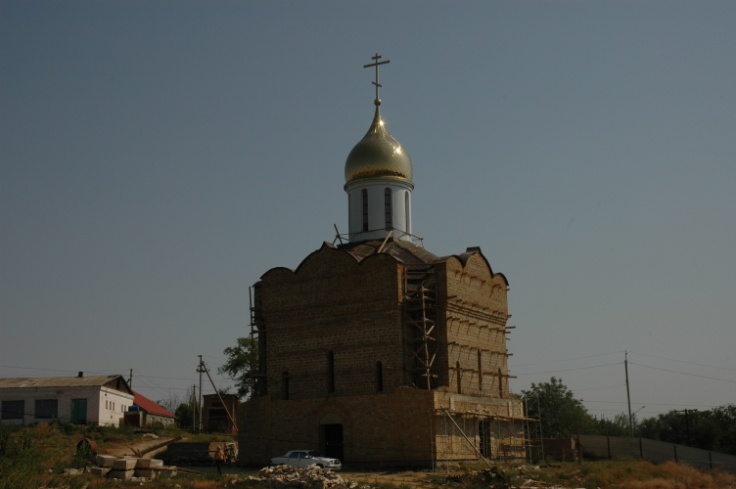 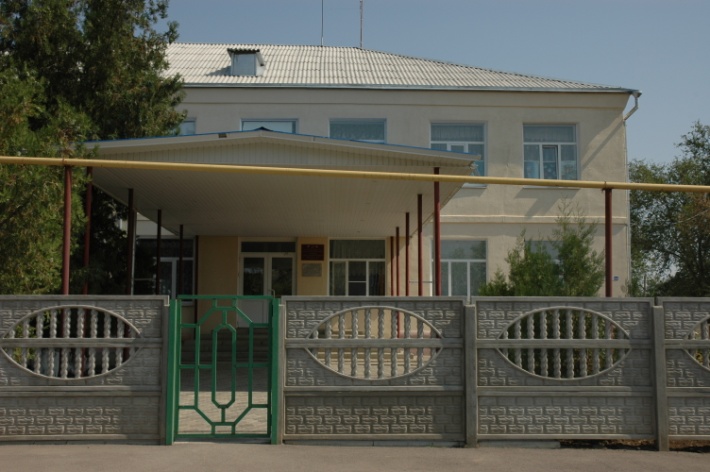 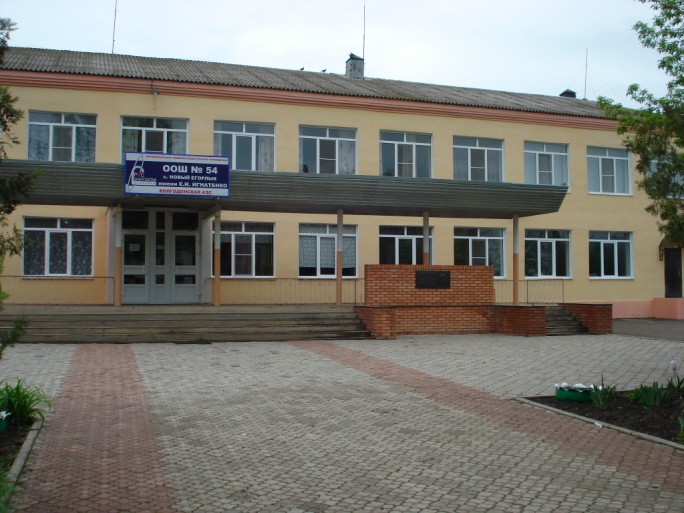 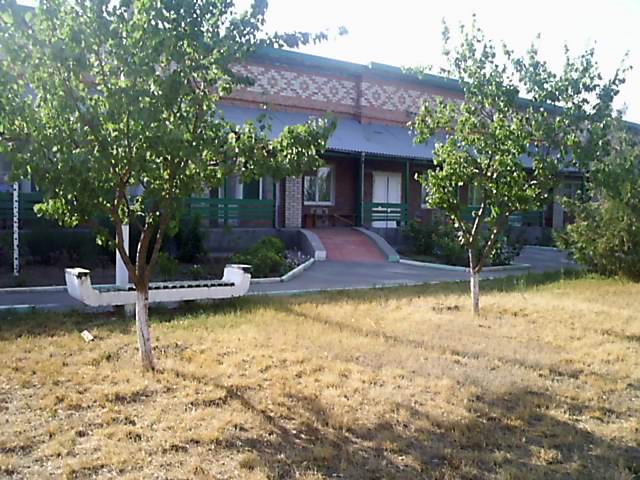 Архитектурный облик
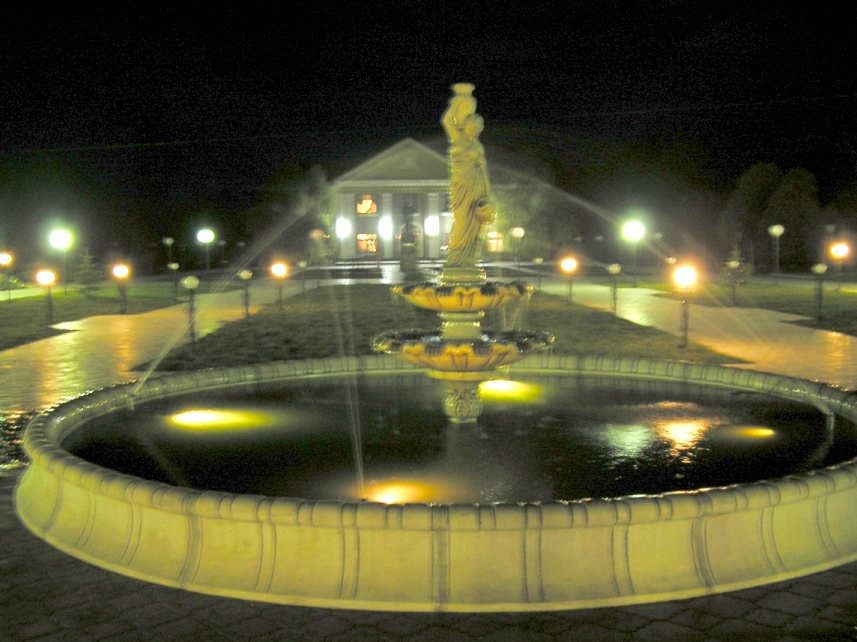 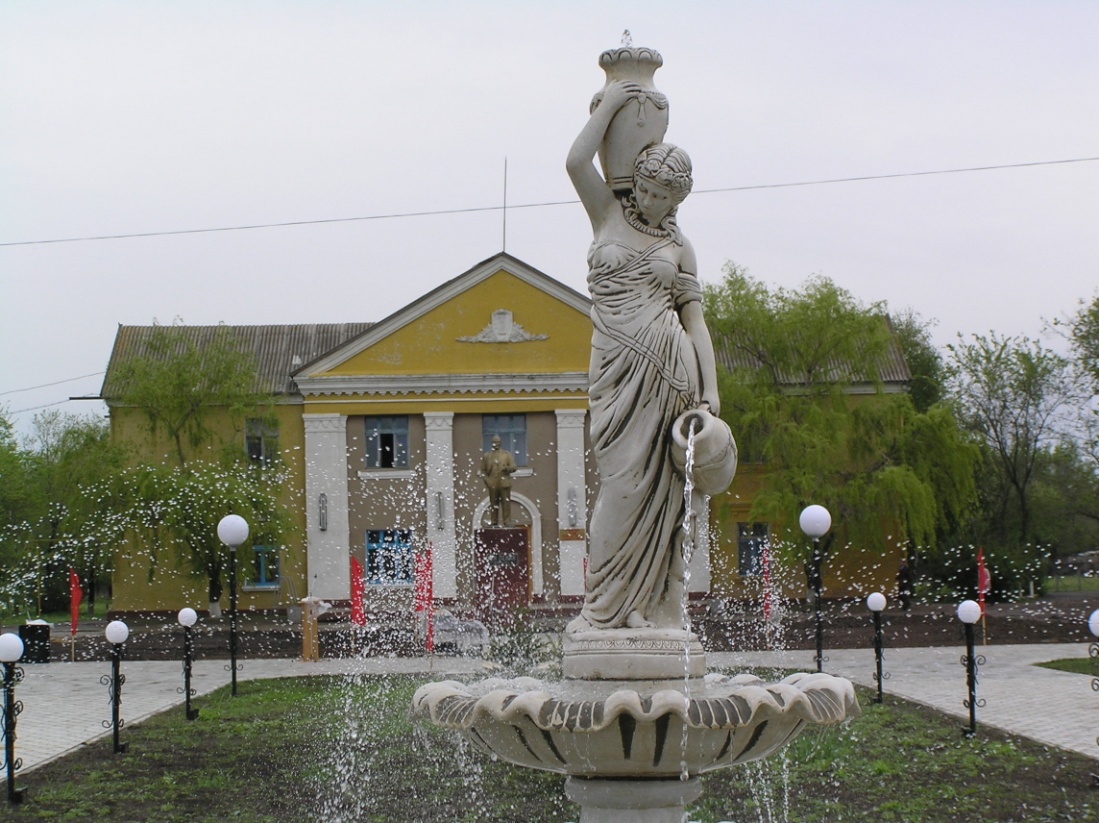 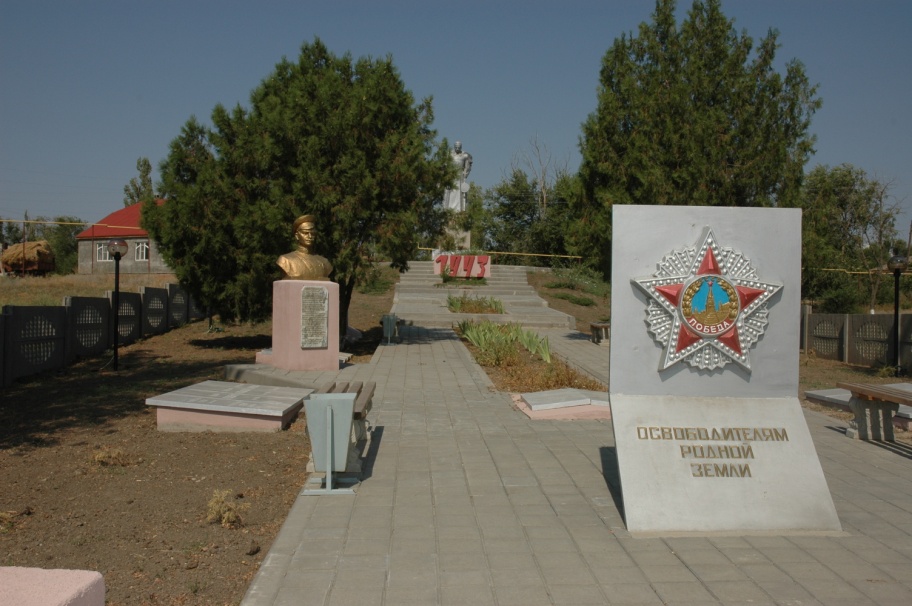 Бюджет
План на 2017 год  - 8 млн. 281 тыс. рублей. Факт- 2 млн. 862 тыс. рублей (34,6 %).
 Недоимка  - 2 млн. 964 тыс. рублей.          
Расходы местного бюджета - 4 млн. 628 тыс. рублей:                   
     - «Общегосударственные вопросы» - 2 млн. 3 тыс. рублей.
     - «Осуществление первичного воинского учета» - 68,7 тыс. рублей. 
    - жилищное хозяйство - 627,1 тыс. рублей, 
в том числе:
     -  уличное освещение и техническое его обслуживание - 526,0 тыс.рублей;
     - противоклещевая обработка территории 54,1 тыс.рублей;
     - благоустройство - 46,9 тыс.рублей.
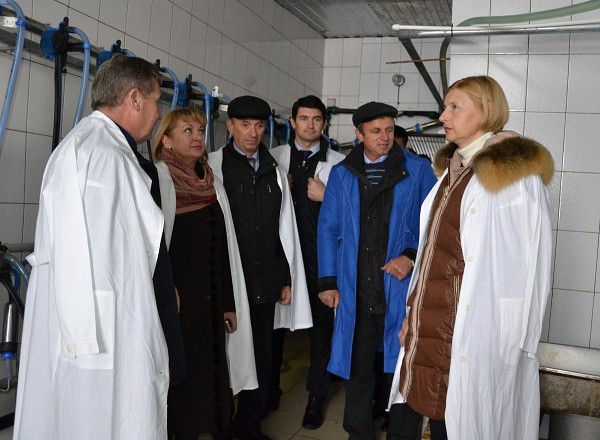 Животноводство
В «Руси» поголовье  КРС  1545 голов, из них 460 голов молочного поголовья, 1694 головы овец,   из которых 699 голов маточного поголовья,  21 рабочая  лошадь.
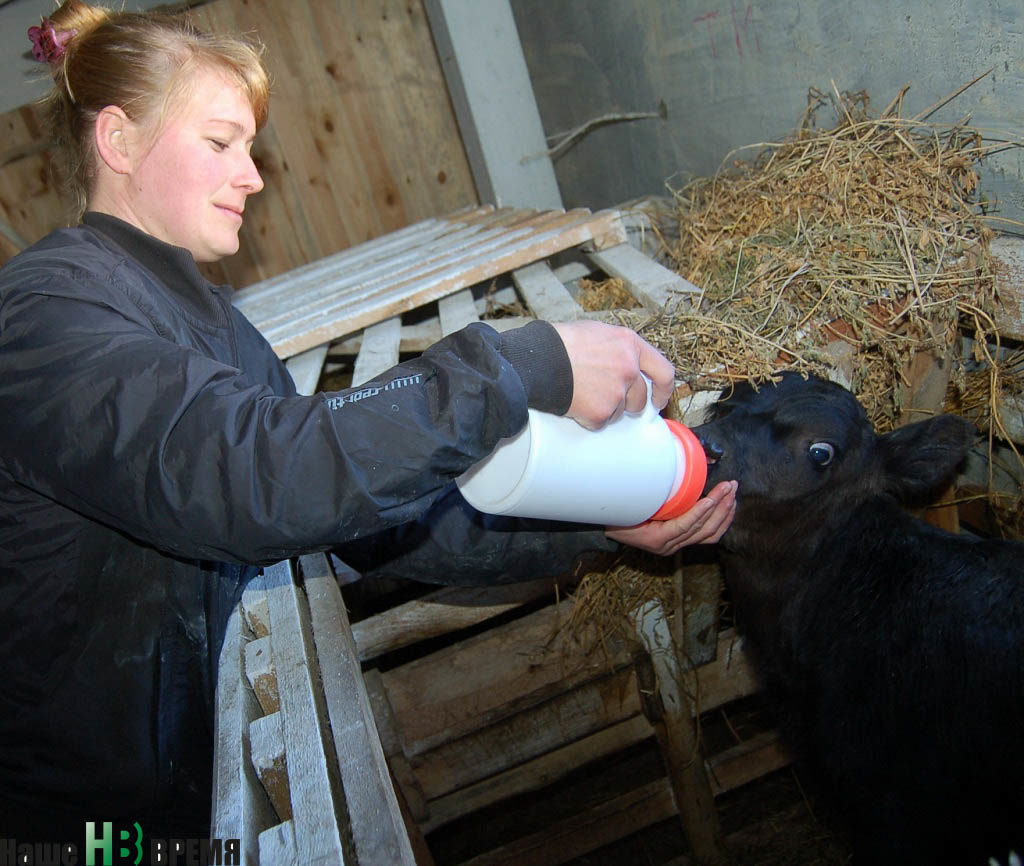 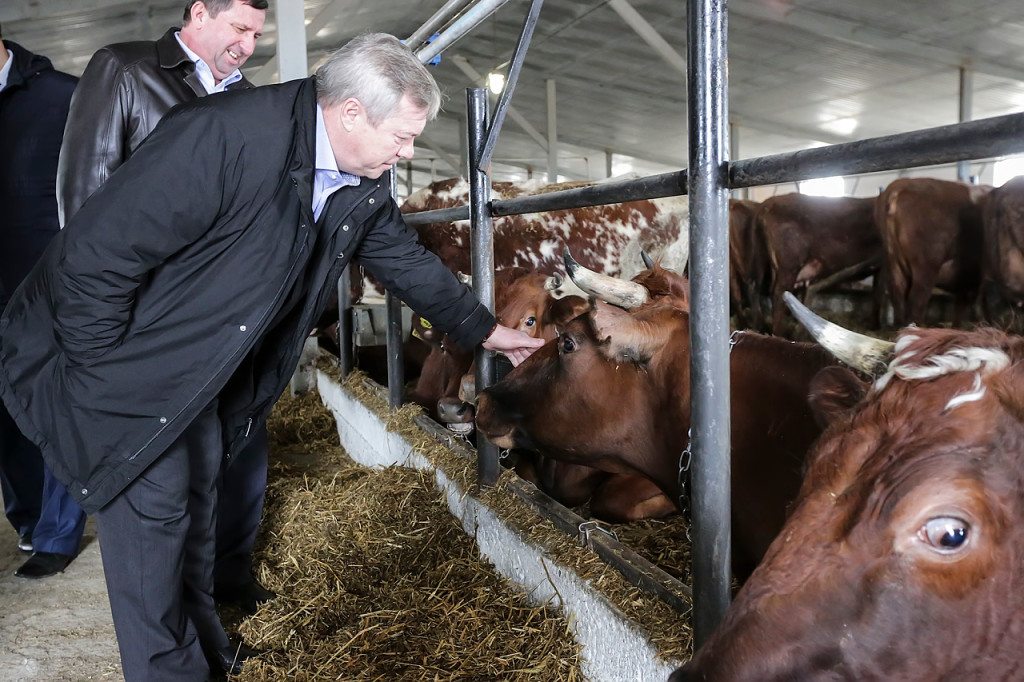 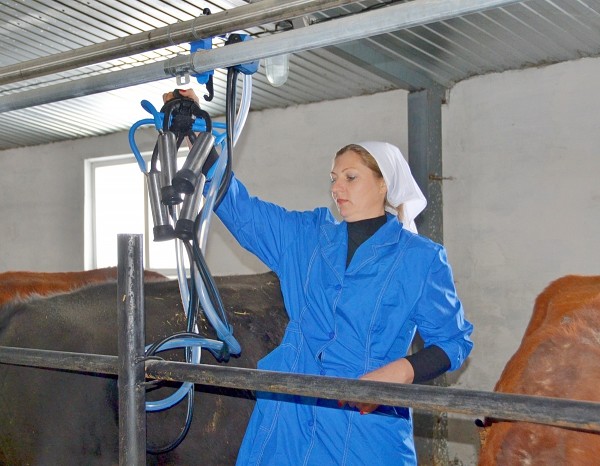 Животноводство в ЛПХ
4258 голов КРС;
 4118 голов свиней;
 5295 голов овец и коз;
 58200 голов птицы. 
 Сдано 1112 т молока и 132 т. мяса.
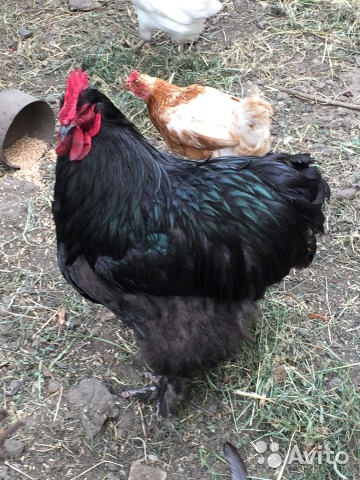 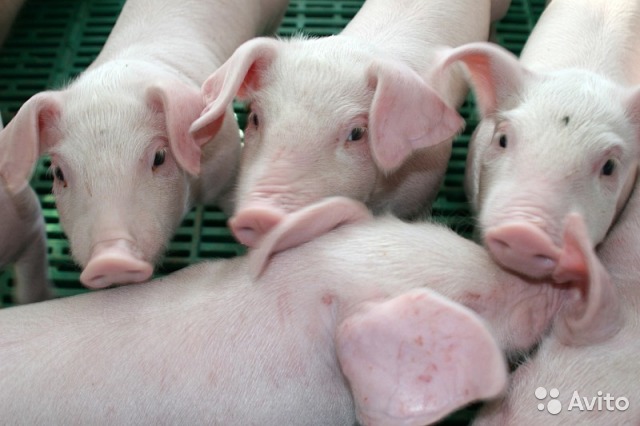 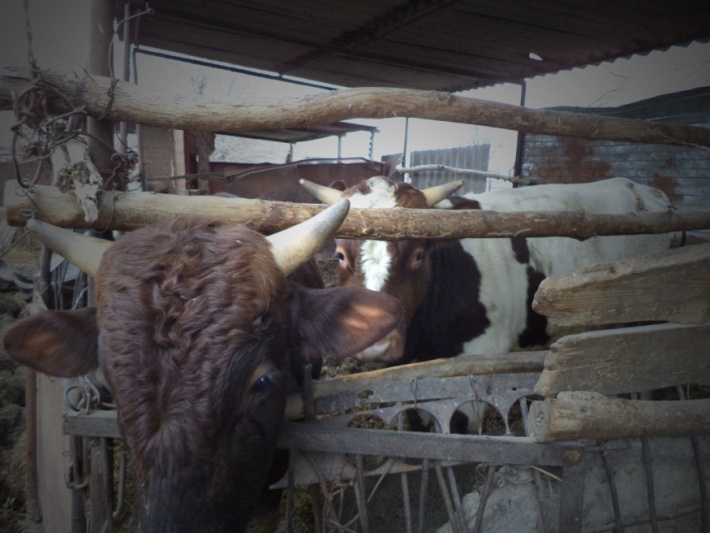 Растениеводство
Общая площадь пашни – 7 437 га, из которой:
площадь озимой пшеницы – 3463,8 га;
озимый ячмень 50 га;
яровый ячмень 108,4 га; 
горох – 59 га;
подсолнечник – 90 га;
лен 140 га;
овес 143 га.
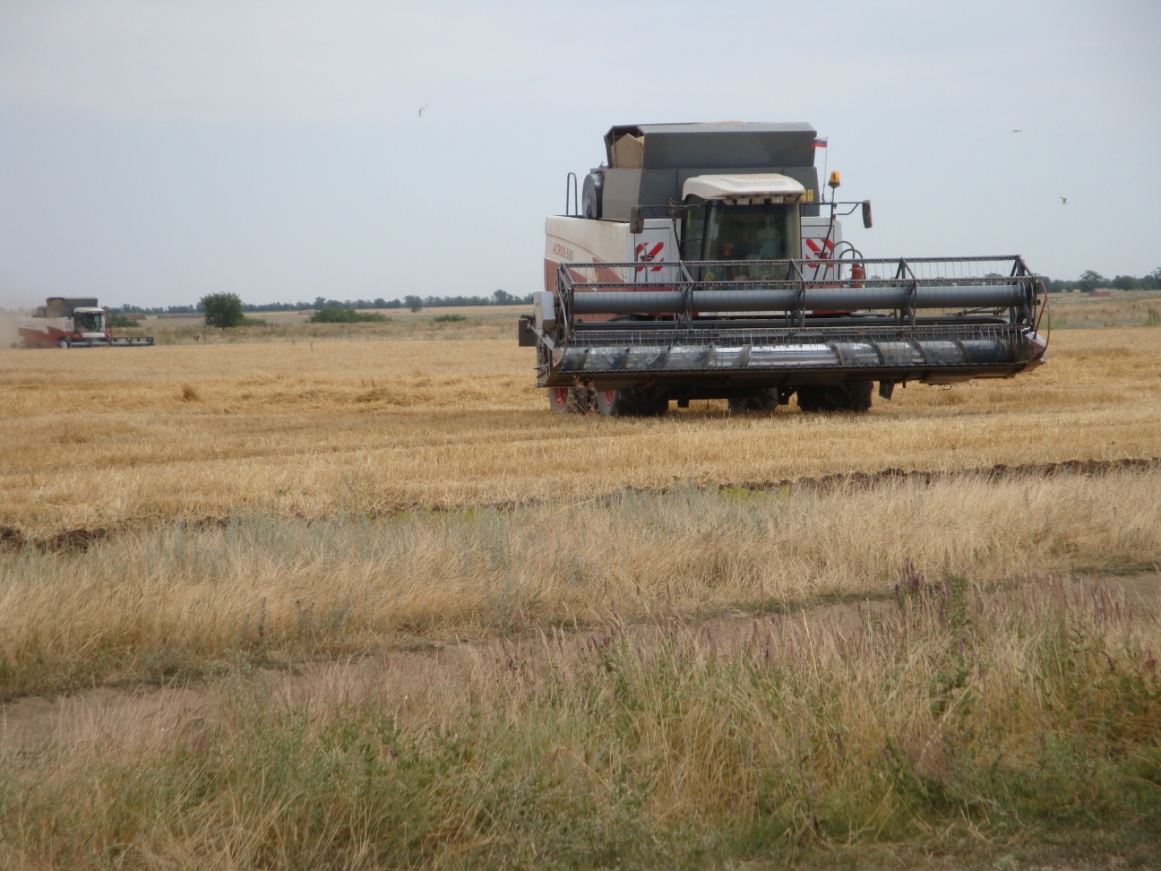 Средняя урожайность
Общая по поселению – 40,7 ц/га.
 КФХ и ООО – 46,4 ц/га.
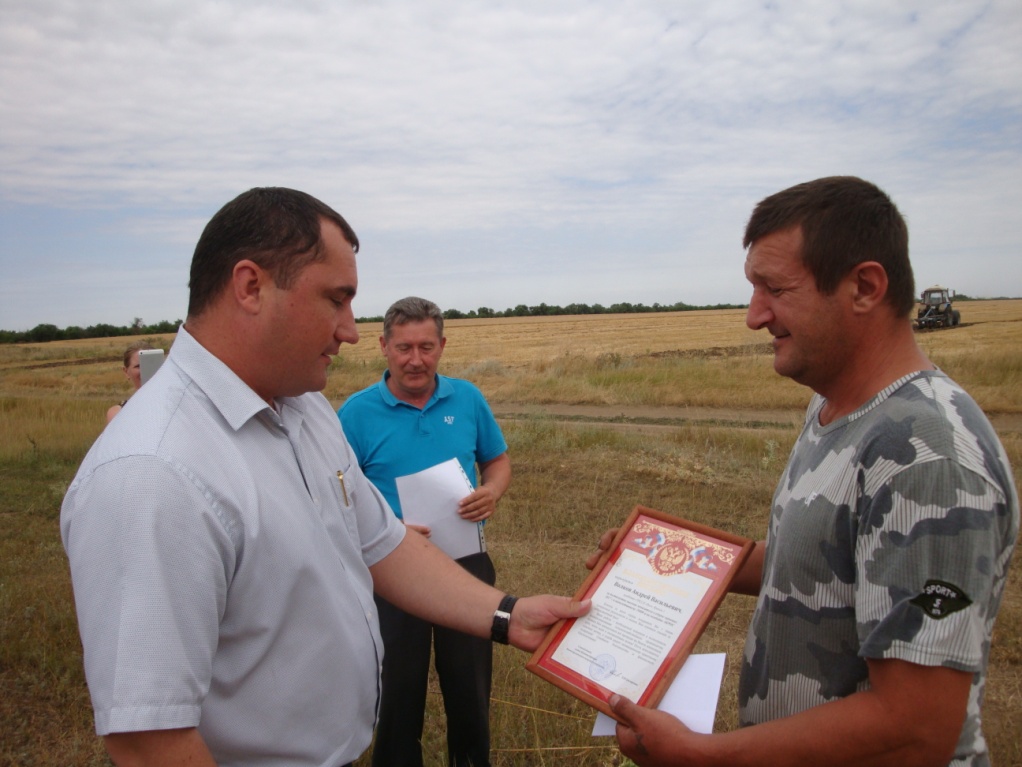 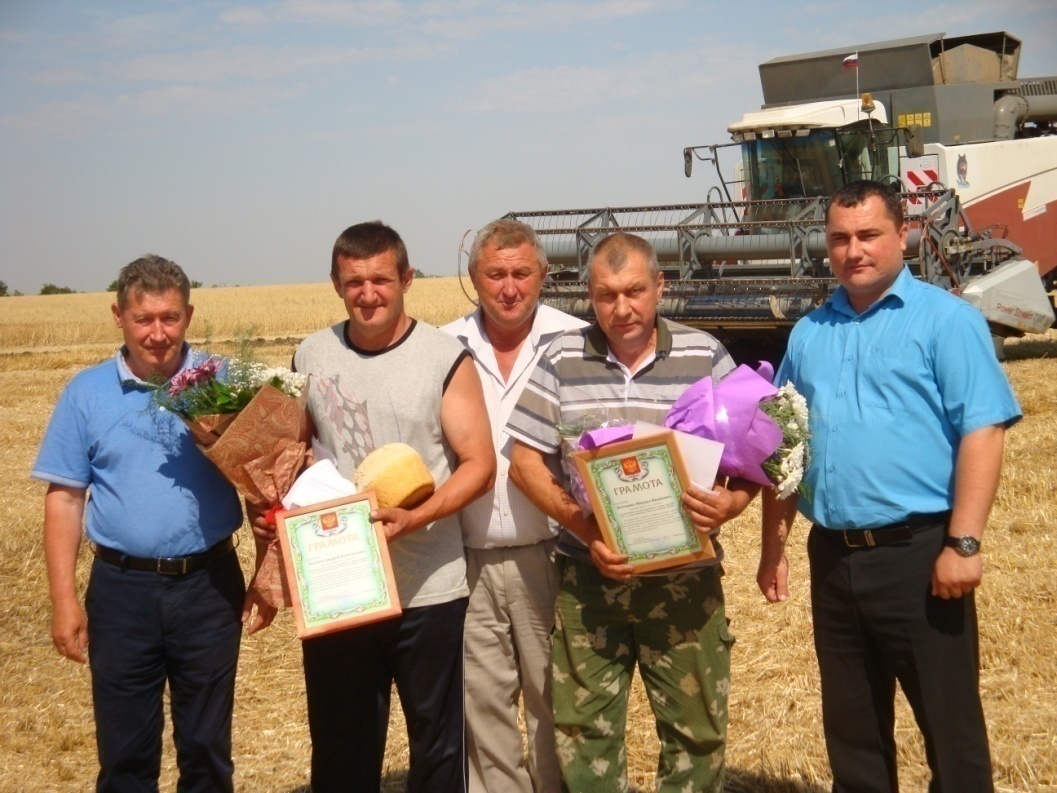 Благоустройство
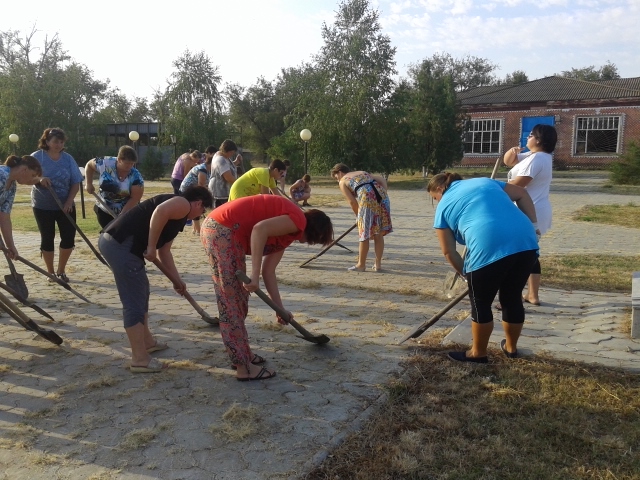 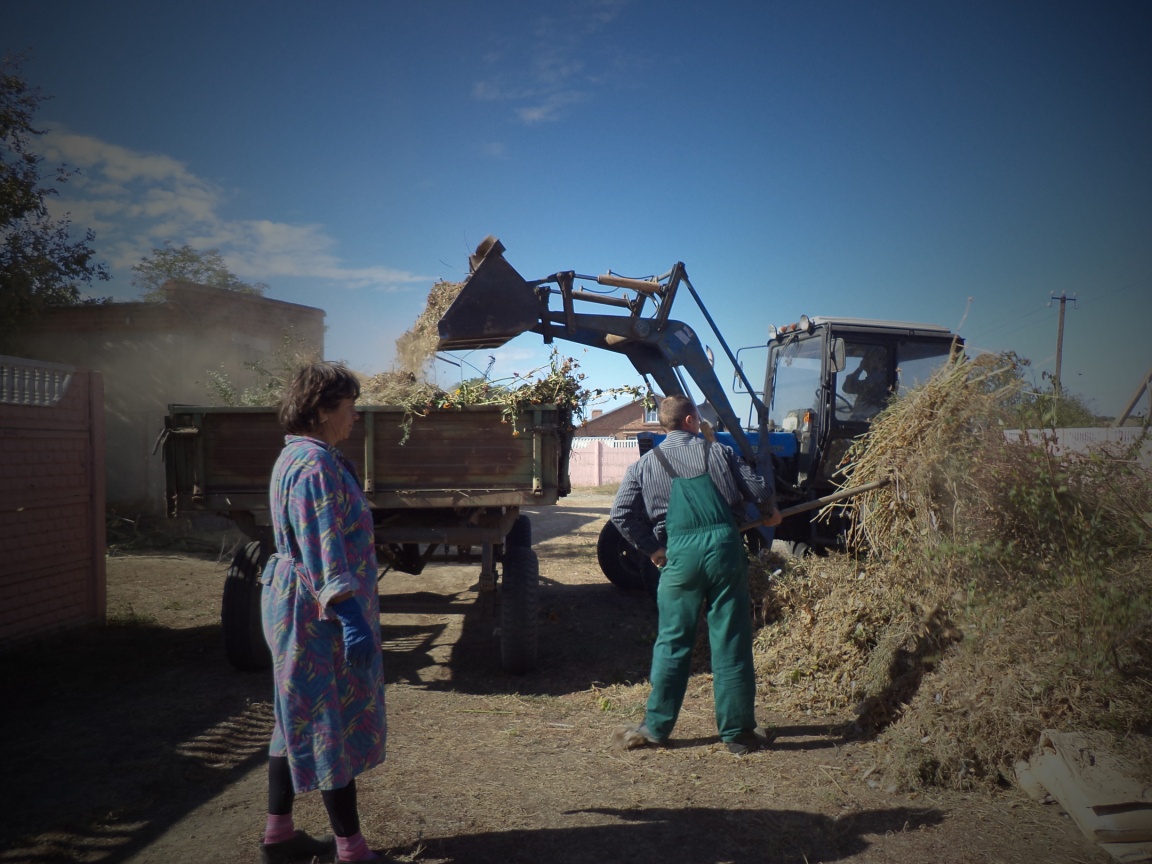 Благоустройство
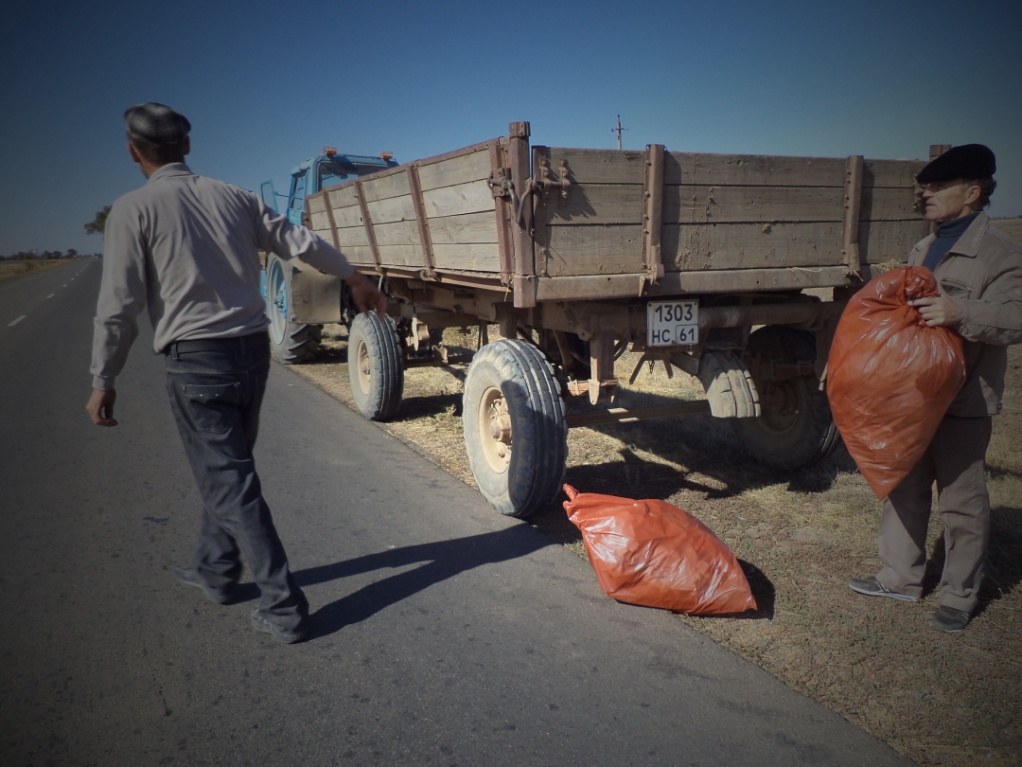 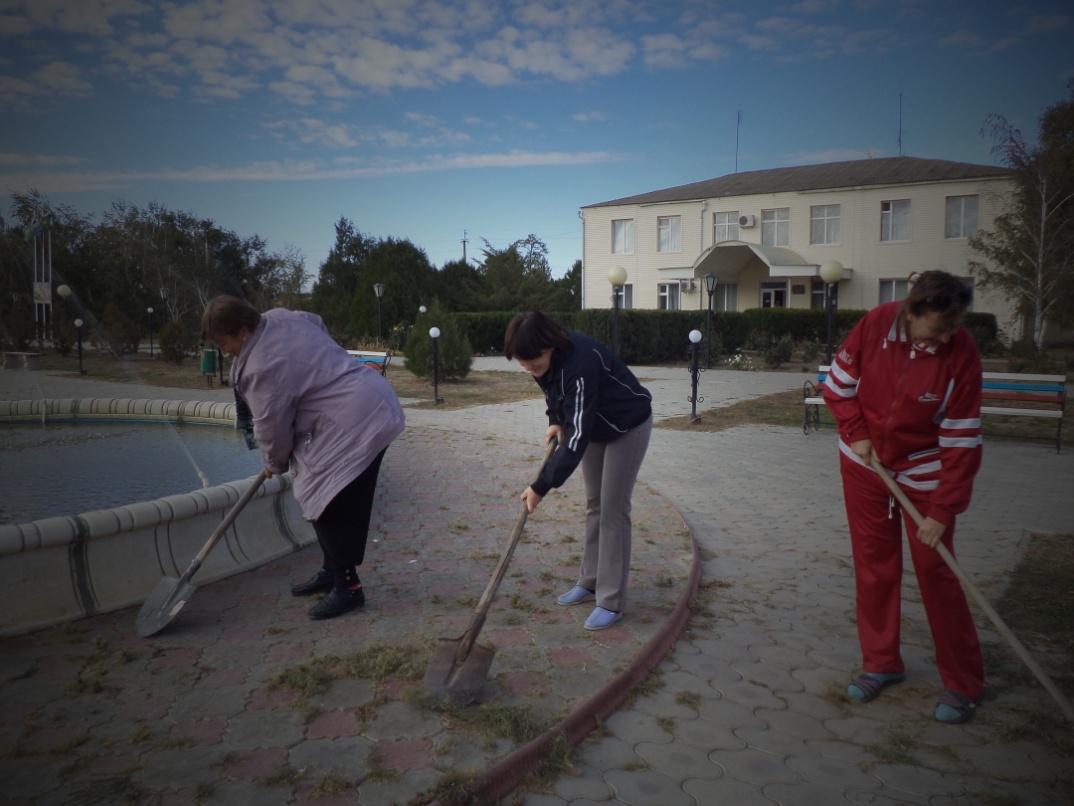 Статистика по заключению договоров на вывоз ТКО
с. Новый Егорлык – 458 договоров 
с. Романовка – 164 договора
Статистика заключенных договоров среди поселений
Результат работы по составлению протоколов об административных правонарушениях
5 протоколов – выжигание; 
16 - безнадзорный выгул животных;
 9 - складирование сухой растительности и мусора на прилегающей территории.
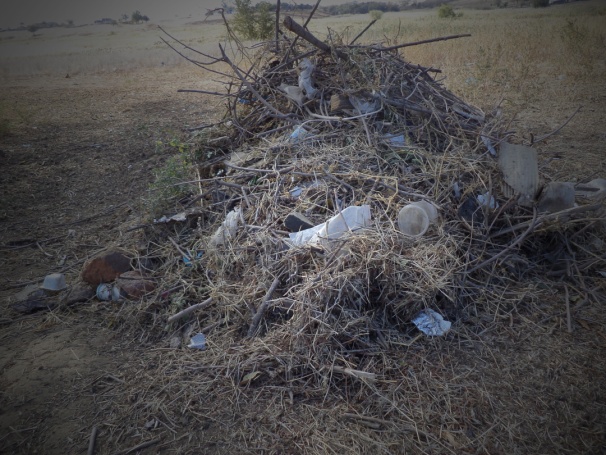 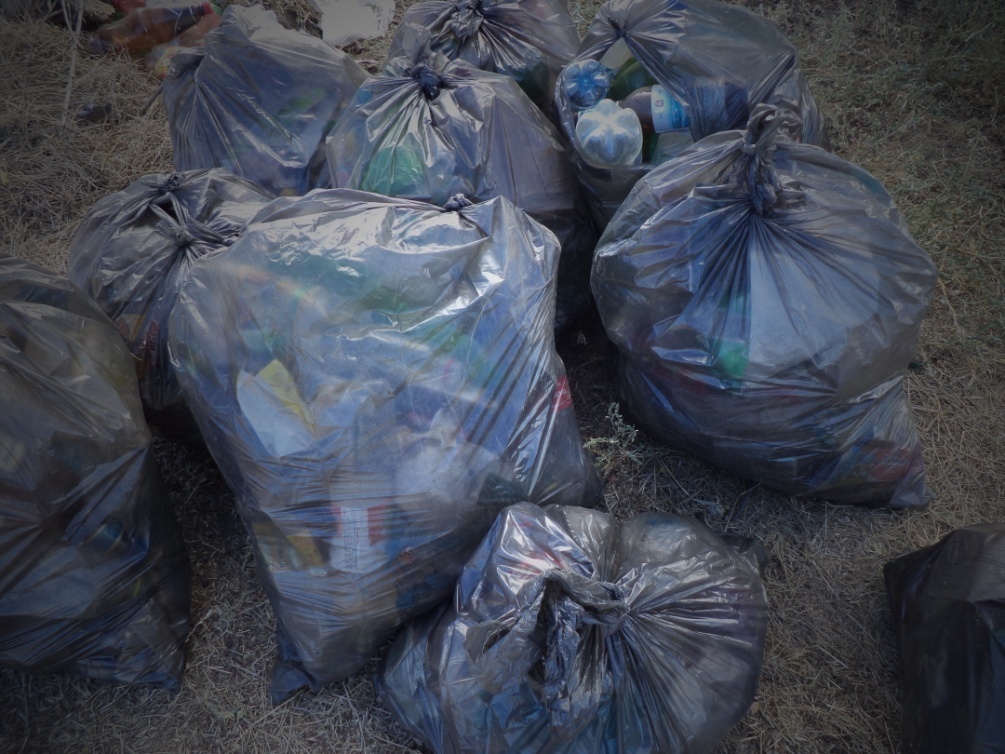 Озеленение
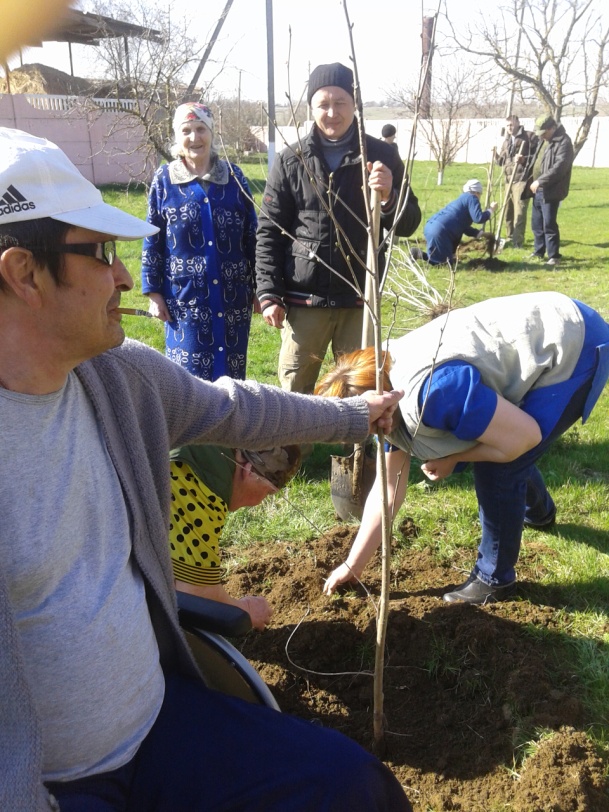 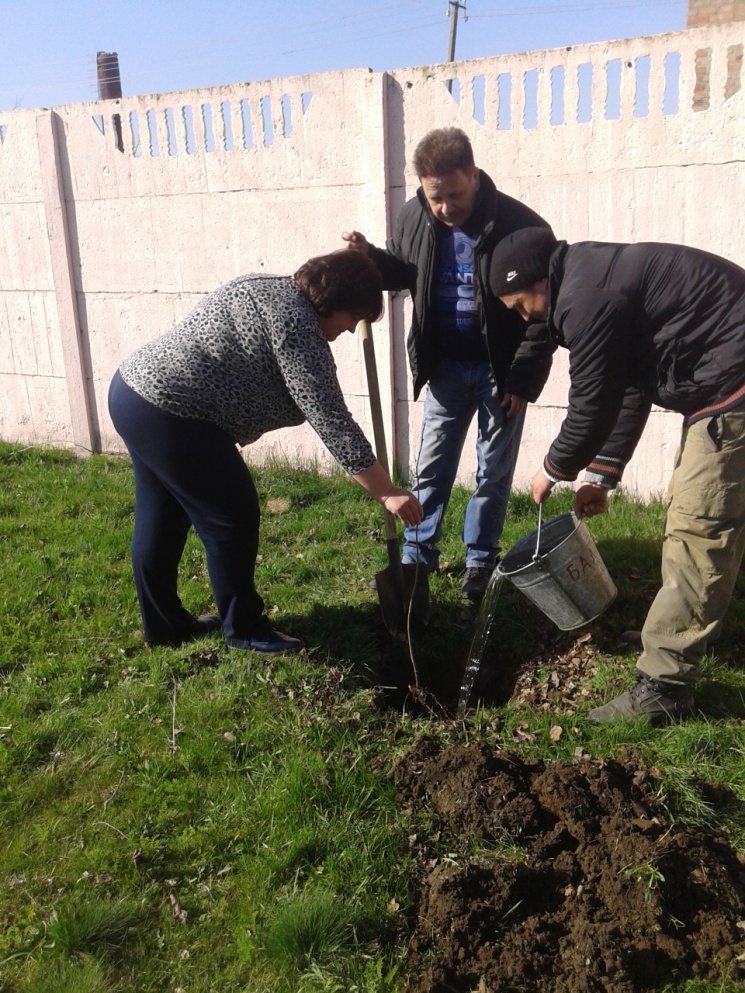 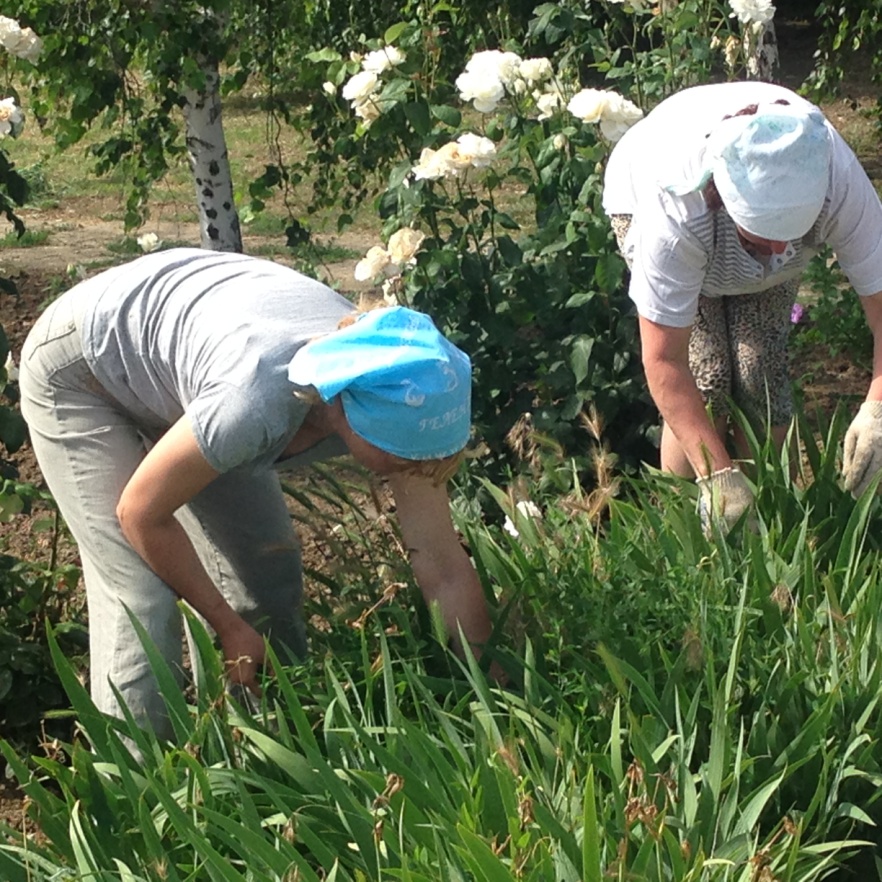 Озеленение
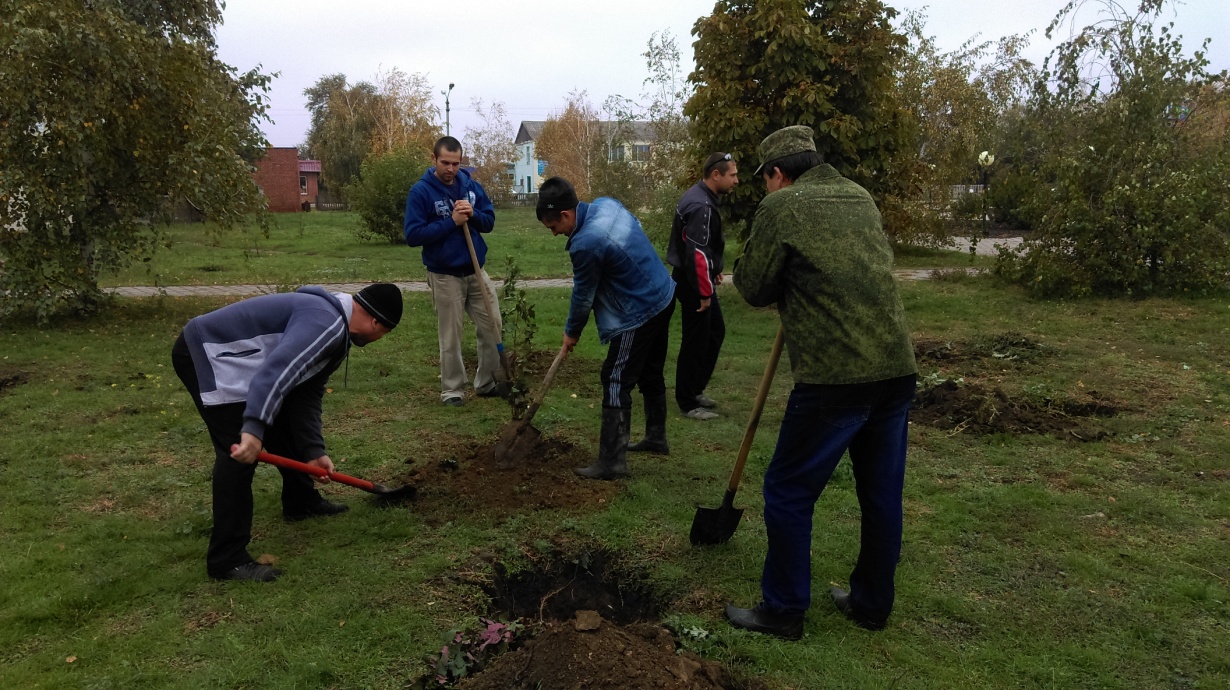 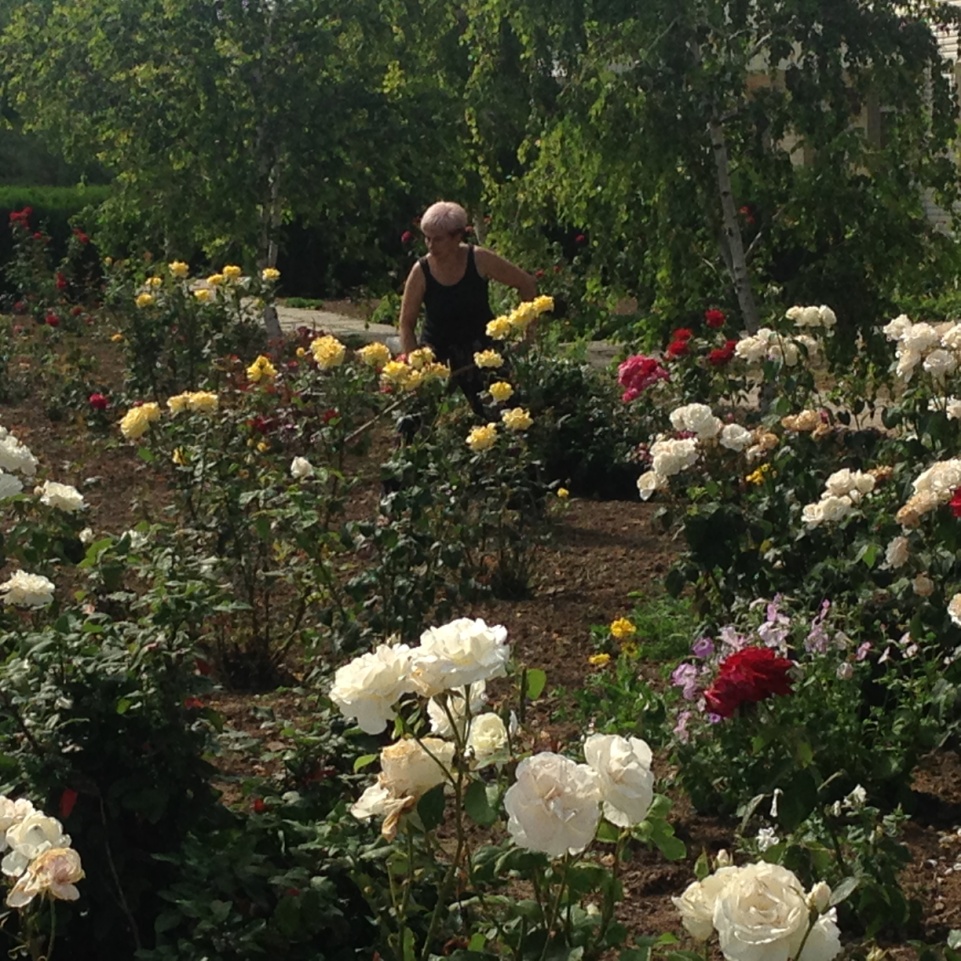 Передача полномочий
С 1 января 2017 года дорожное хозяйство и водопроводные сети переданы в муниципальное образование «Сальский район»
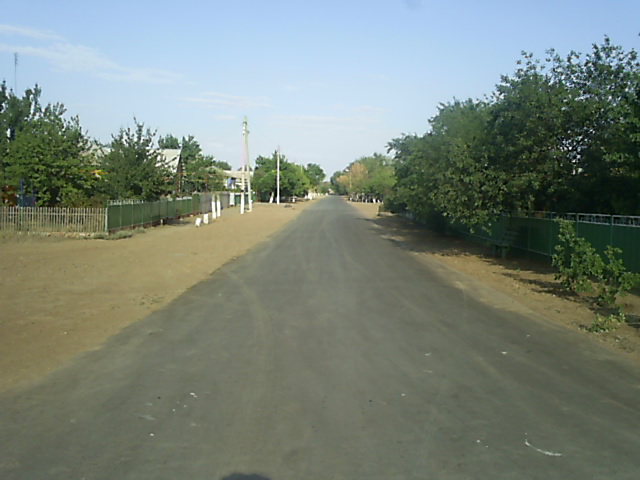 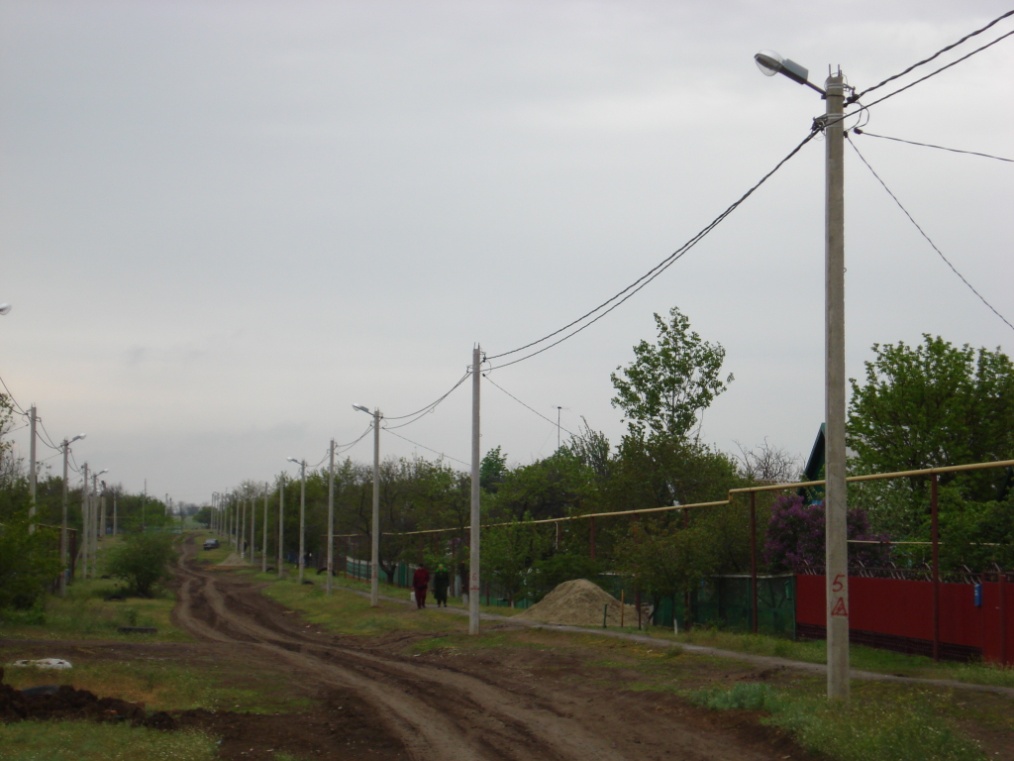 Электронное правительство
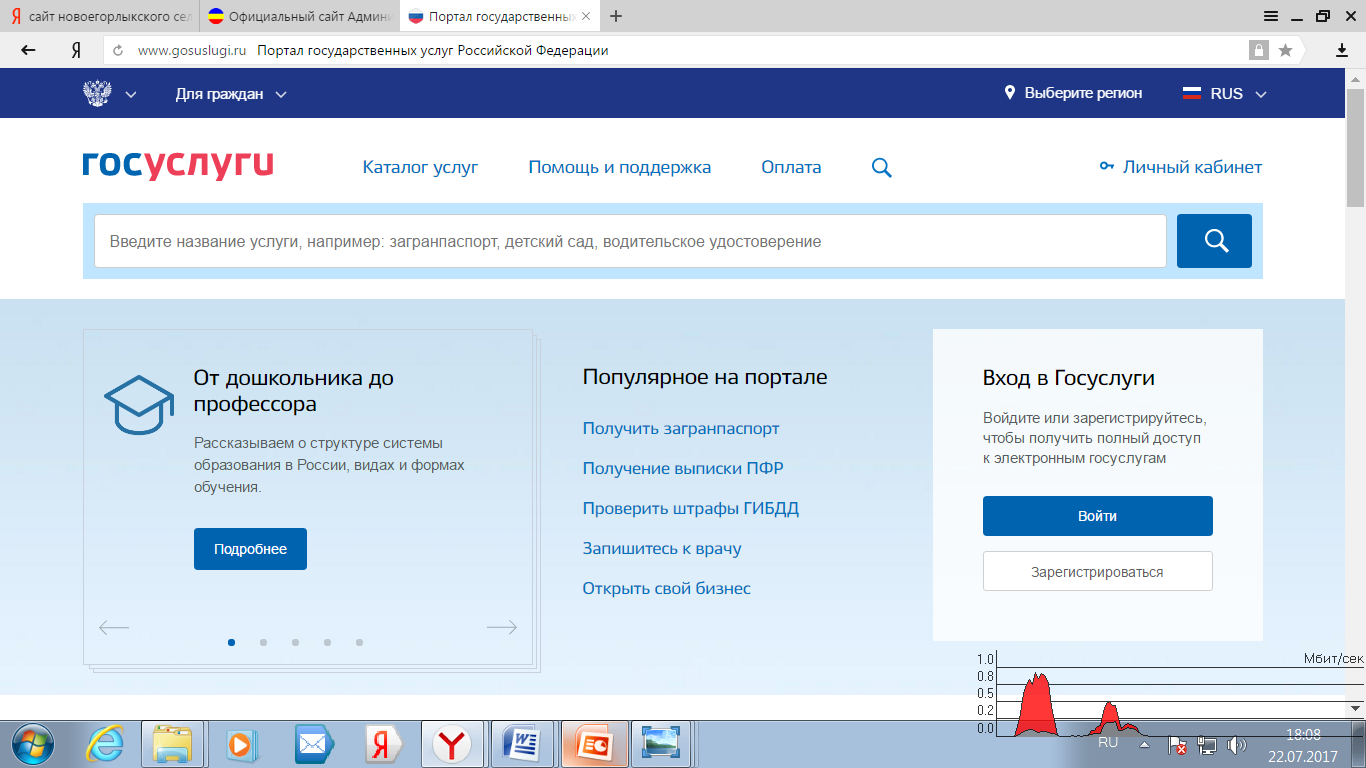 Обращения граждан
Тематика обращений:
Обращения граждан
38%
62%
Культурно-массовые мероприятия
День освобождения Сальского р-на от немецко-фашистских захватчиков
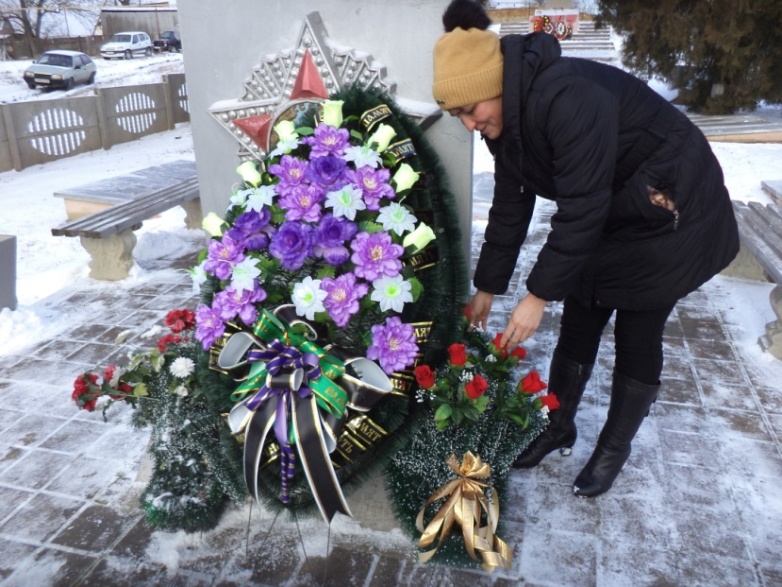 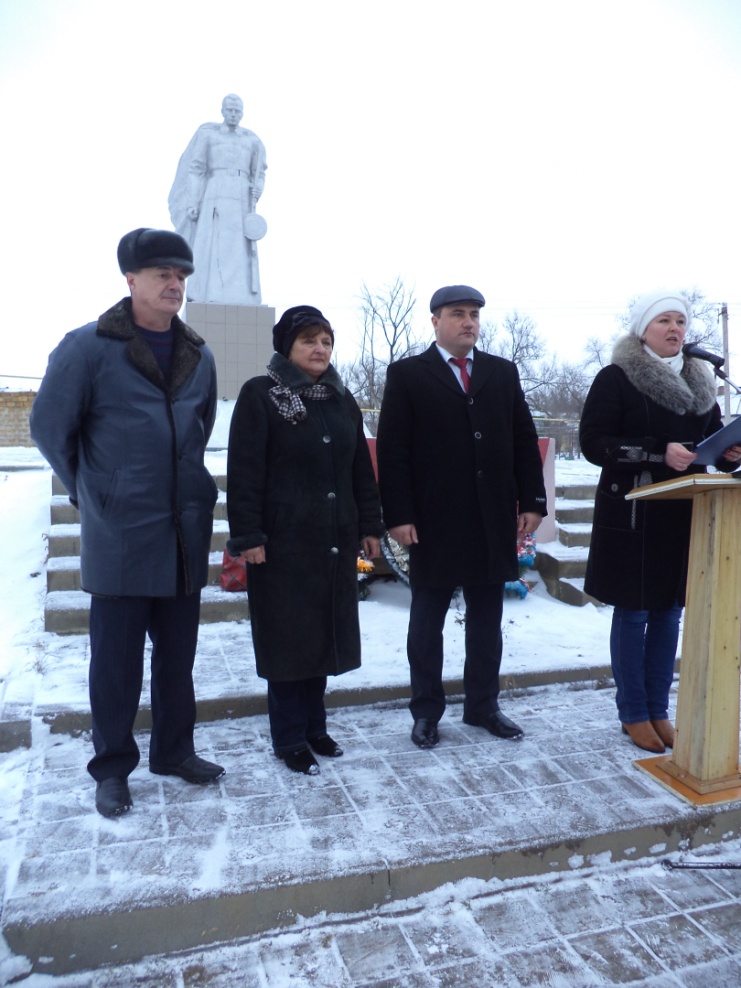 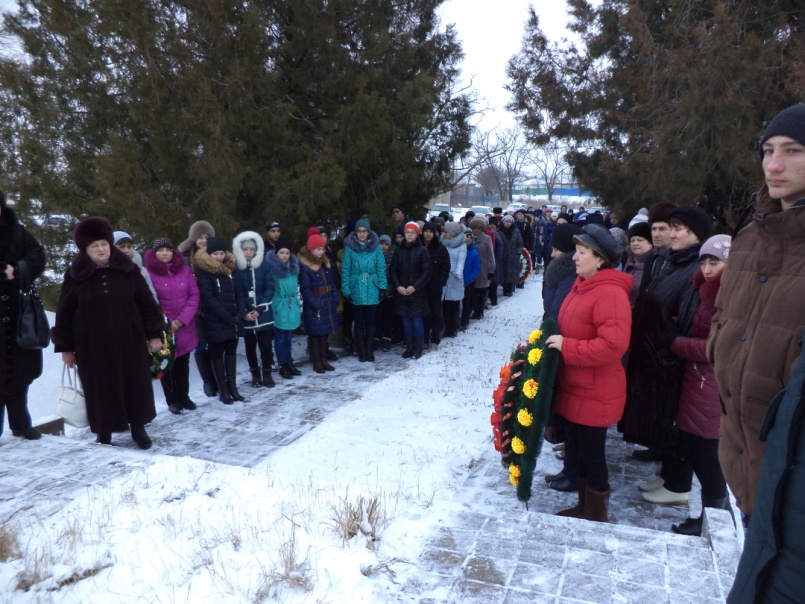 Культурно-массовые мероприятия
Проводы Масленицы
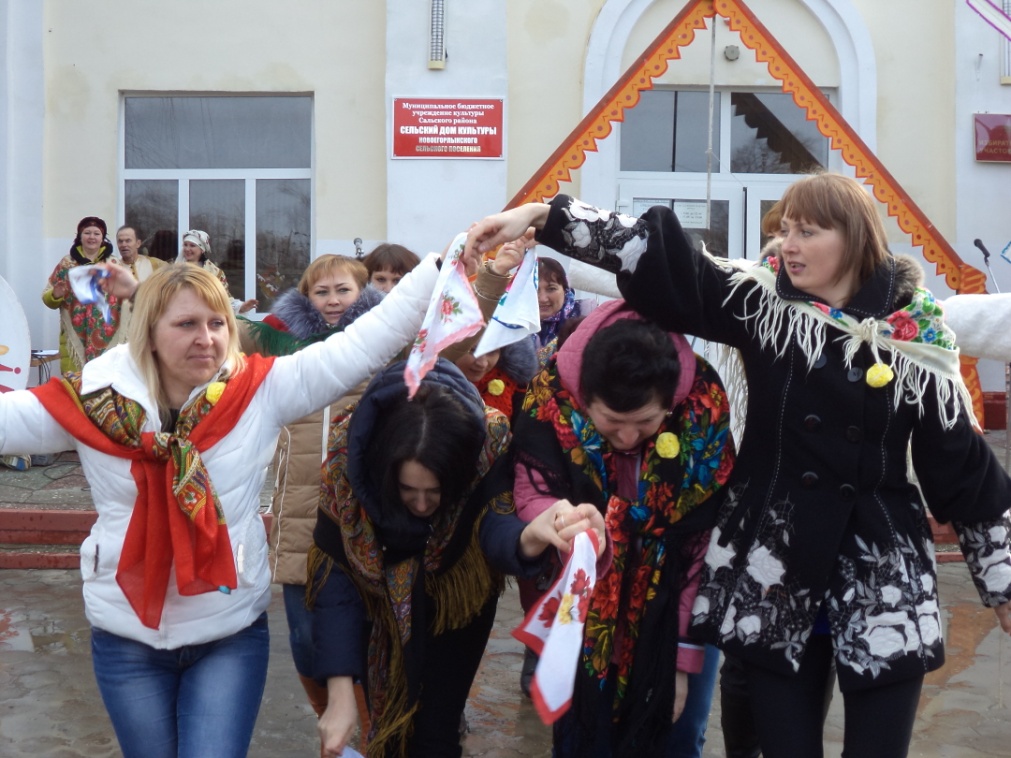 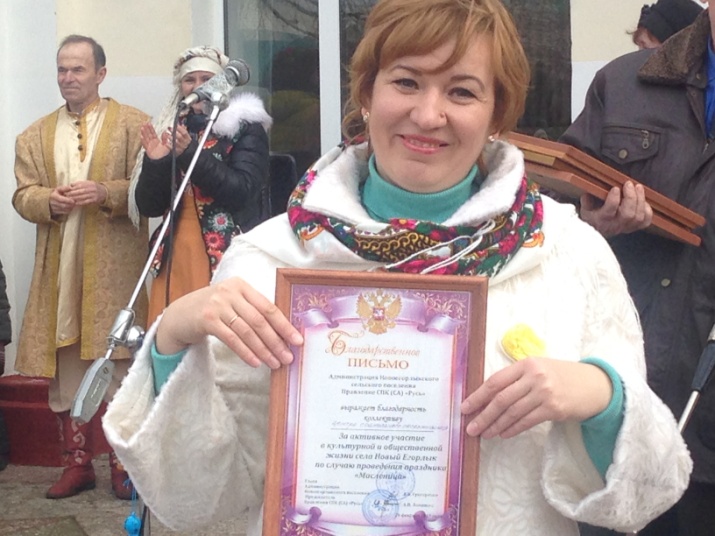 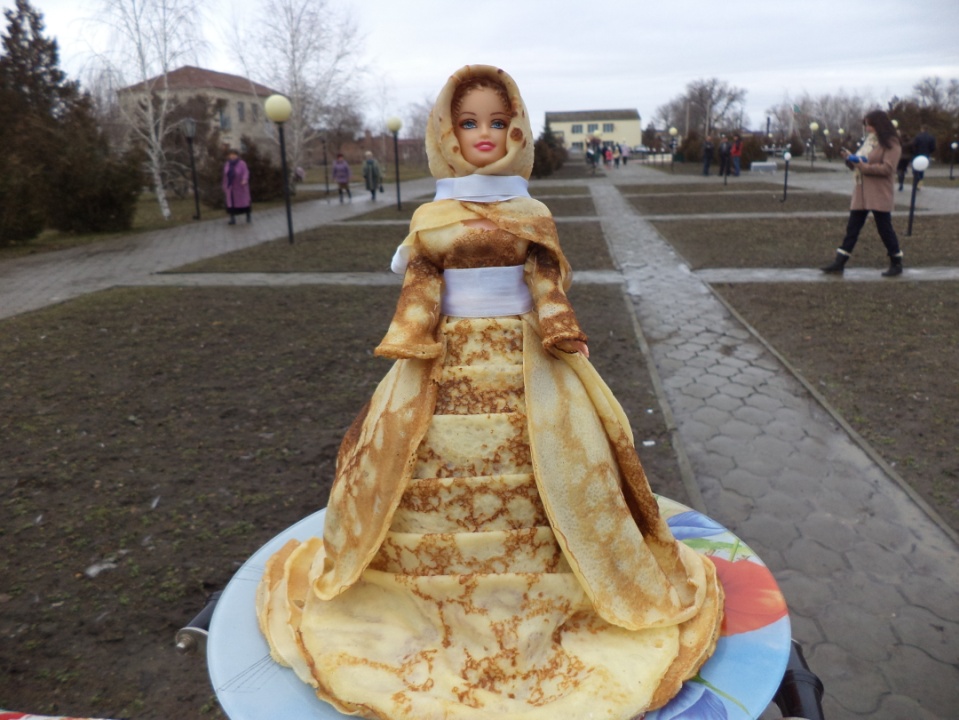 Культурно-массовые мероприятия
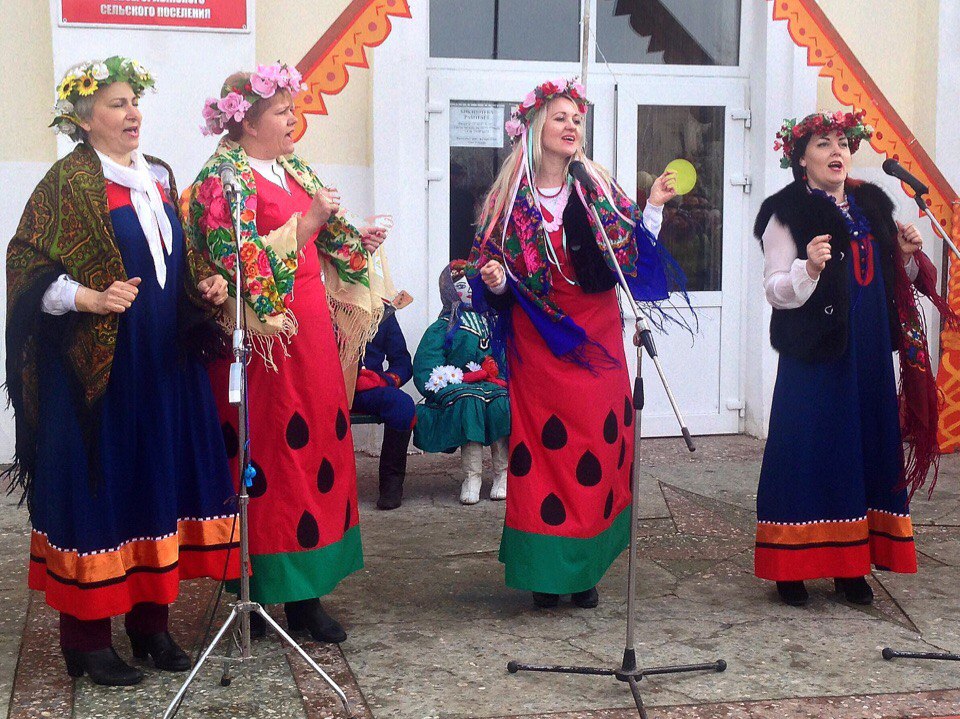 Проводы Масленицы
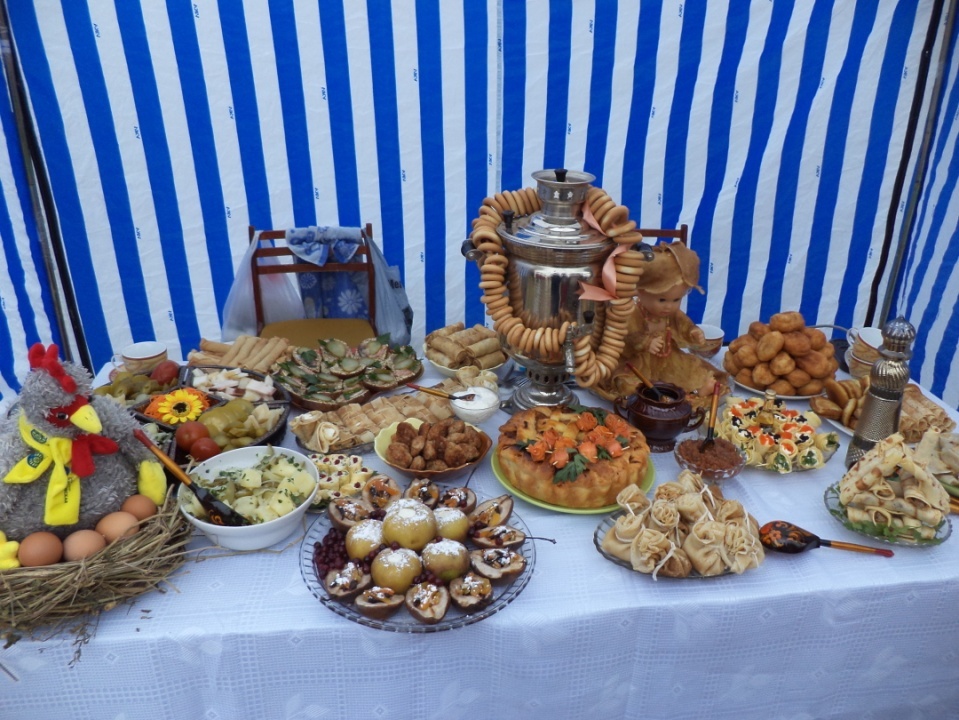 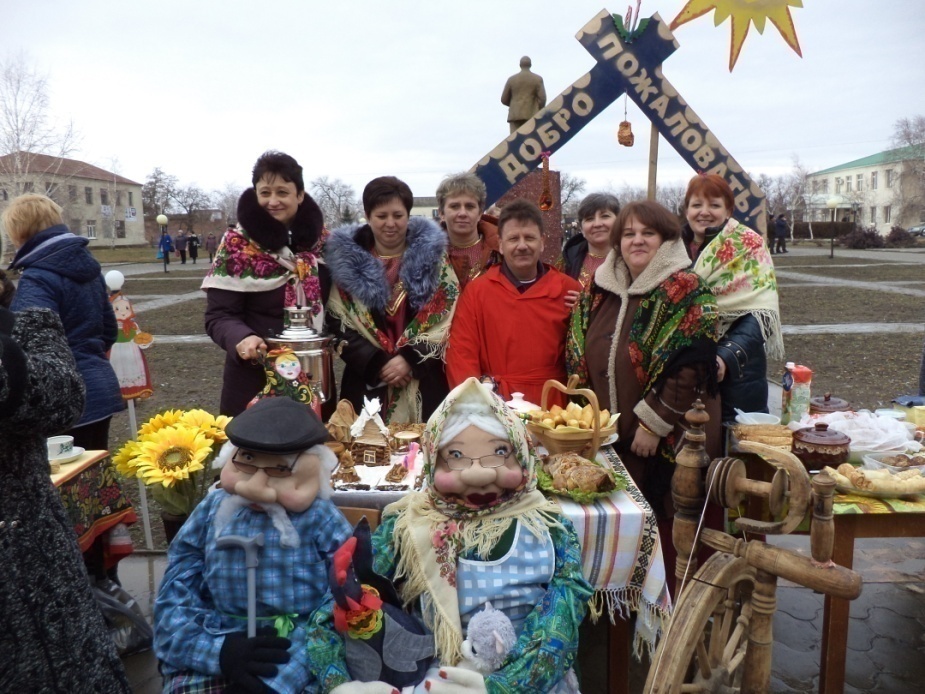 Культурно-массовые мероприятия
День Победы
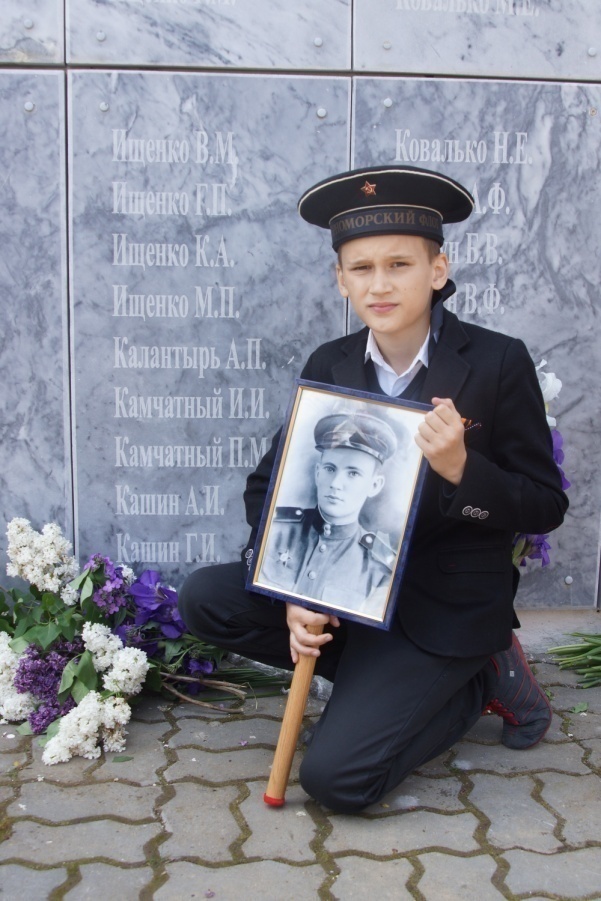 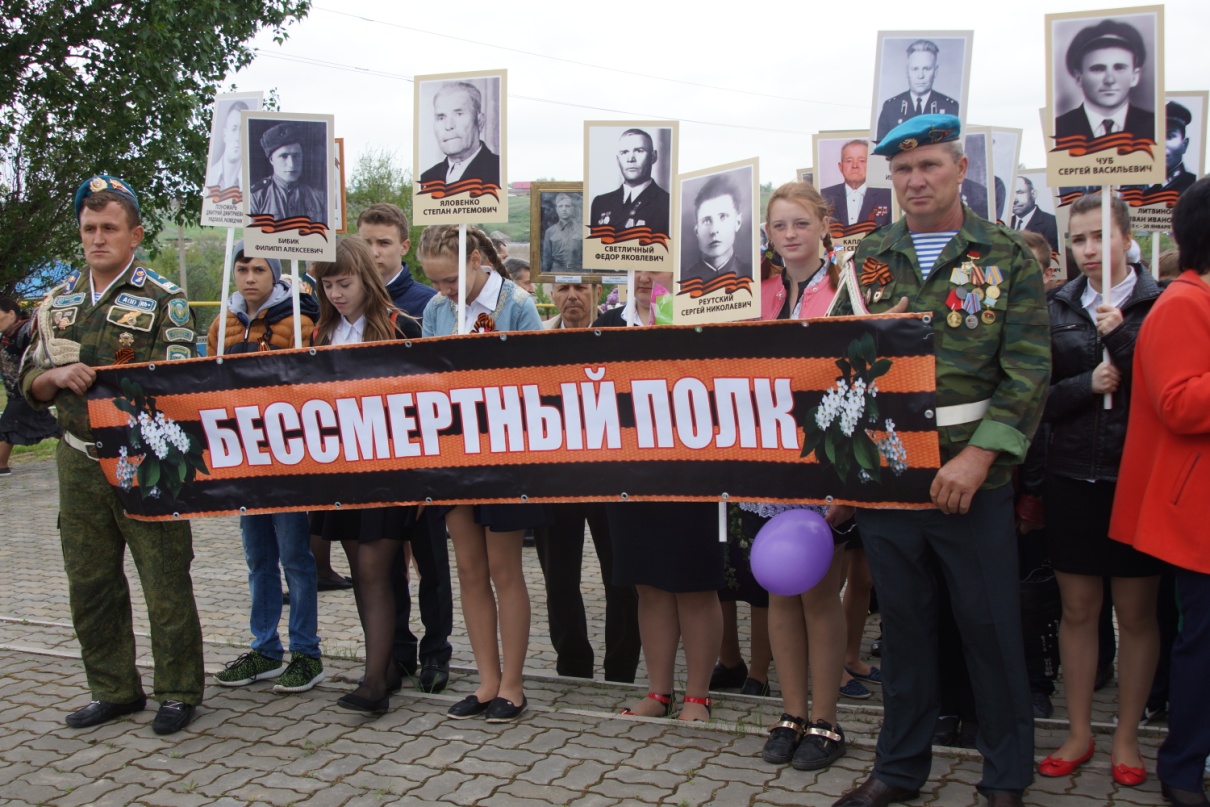 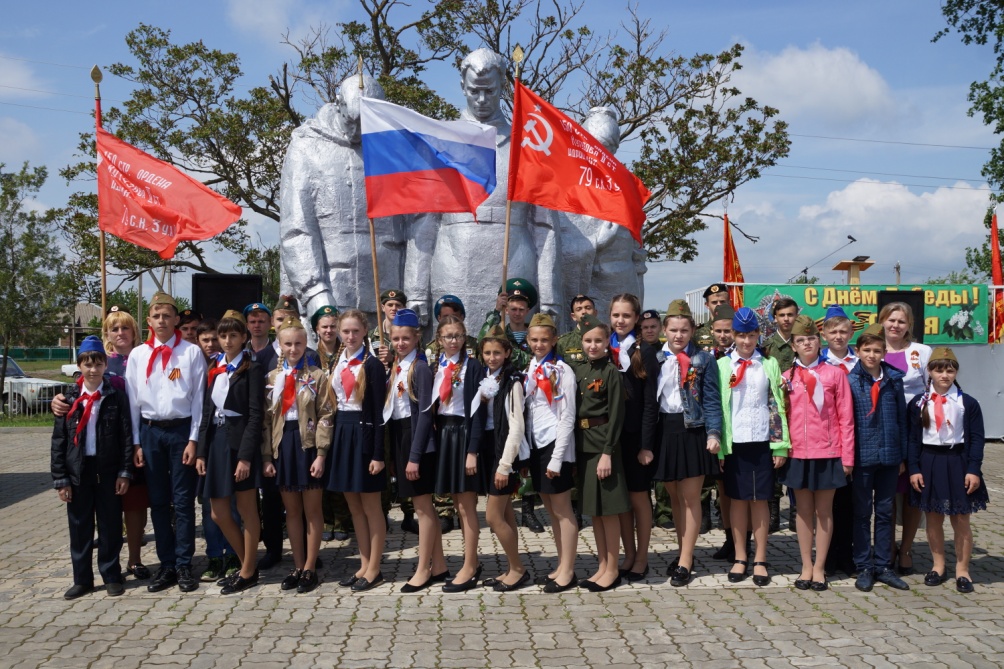 Культурно-массовые мероприятия
День Победы
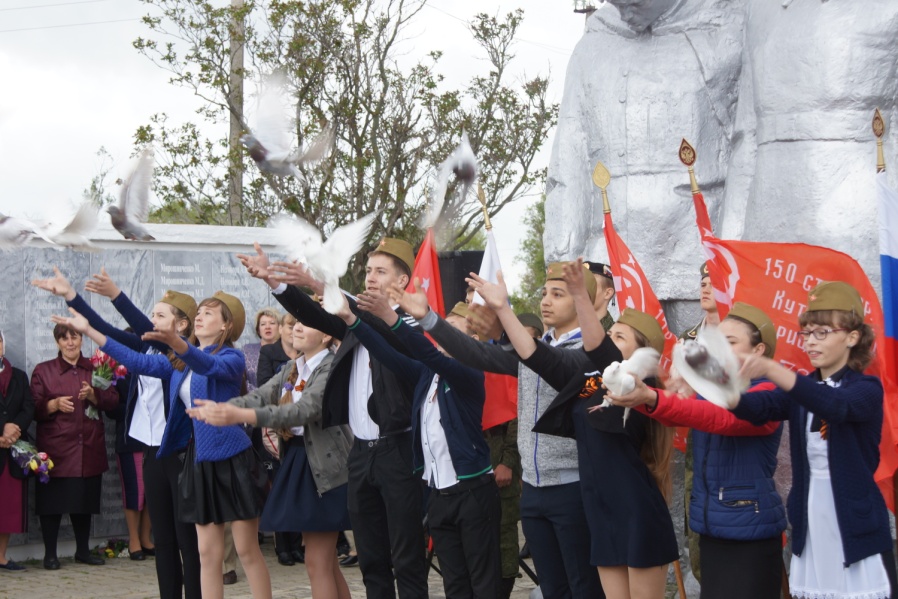 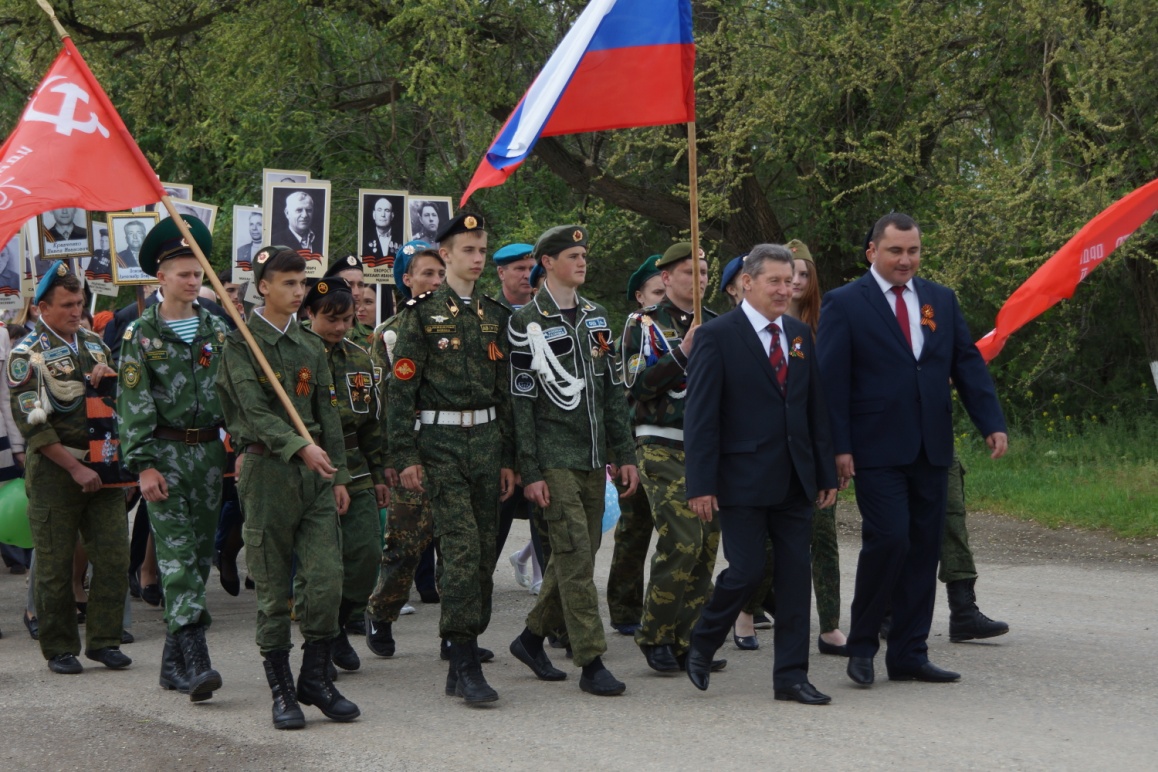 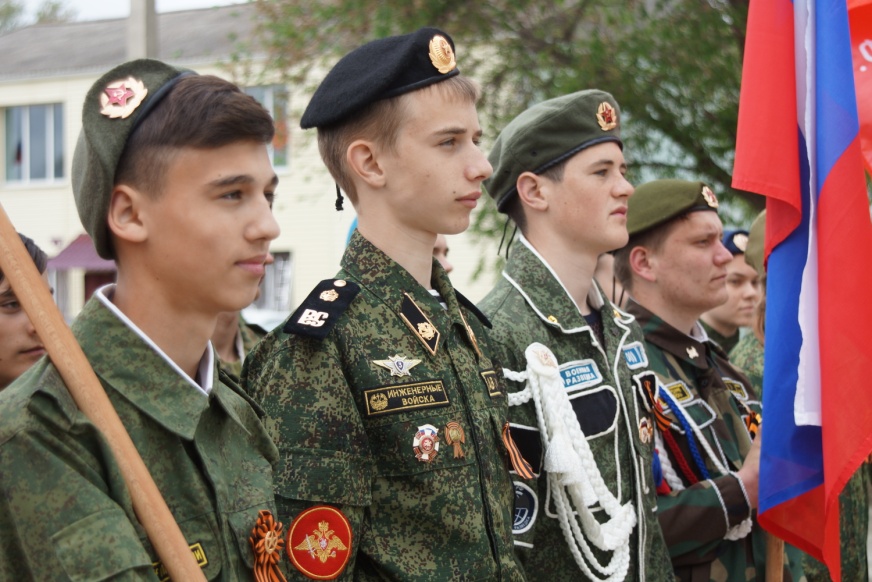 Культурно-массовые мероприятия
Свеча памяти
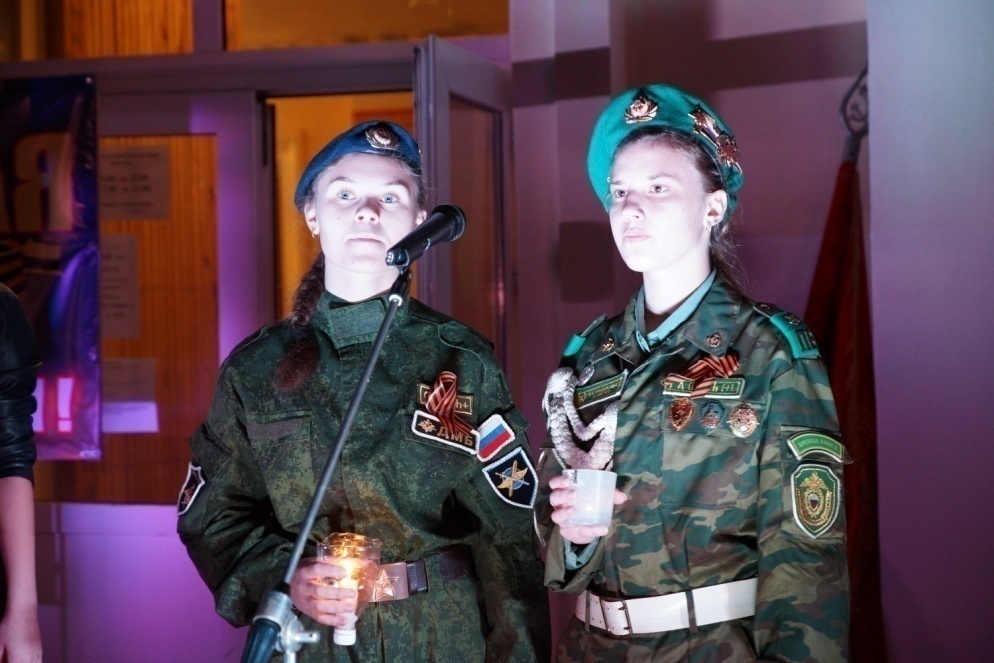 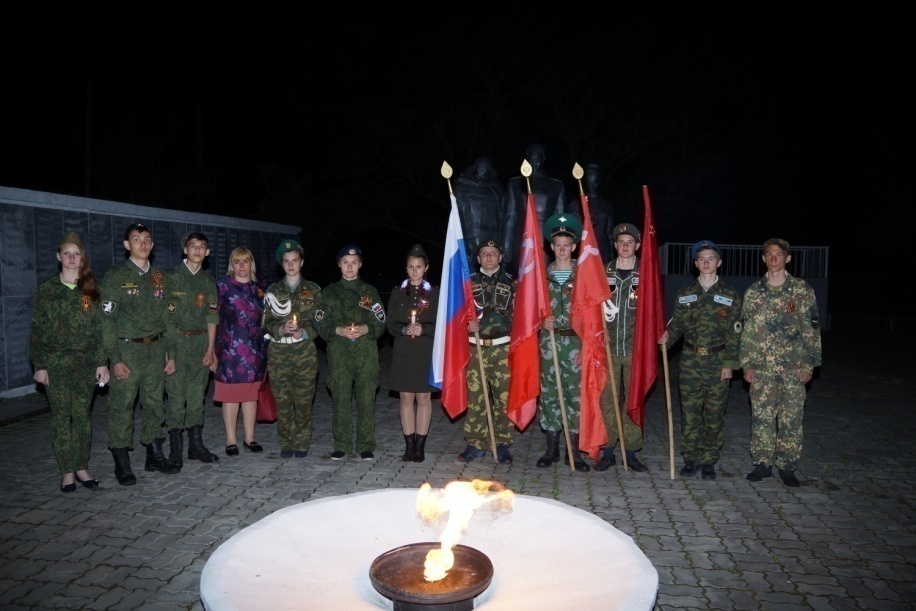 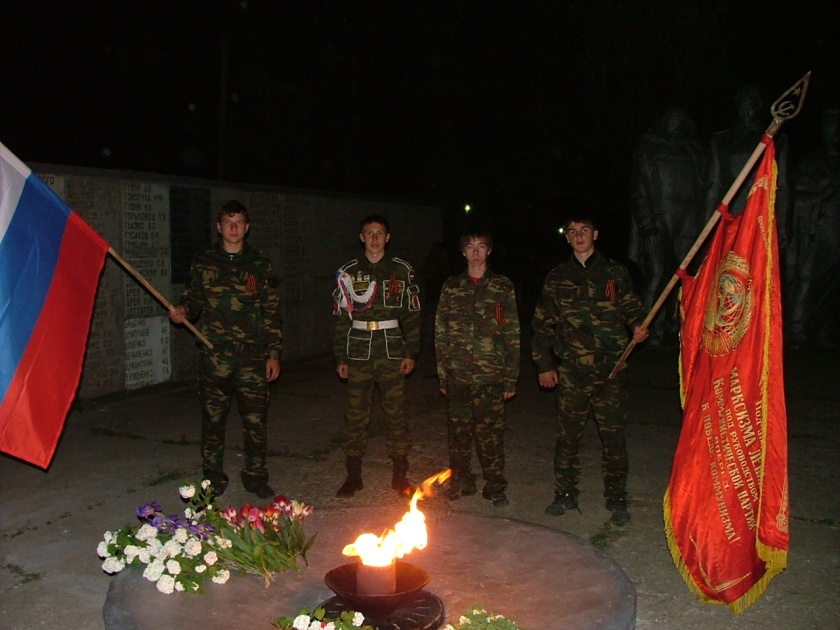 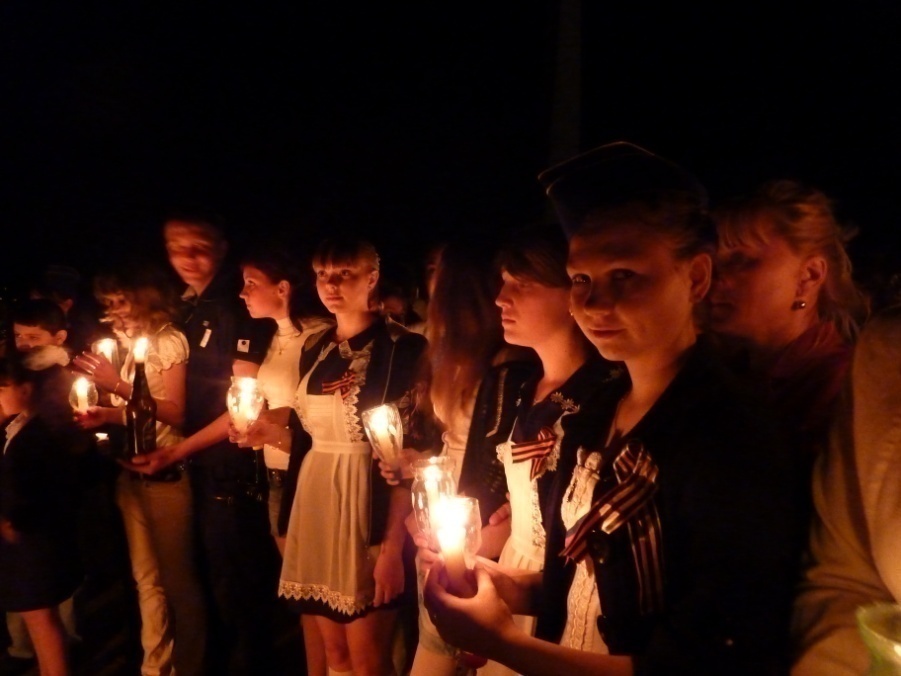 Культурно-массовые мероприятия
День Памяти и Скорби
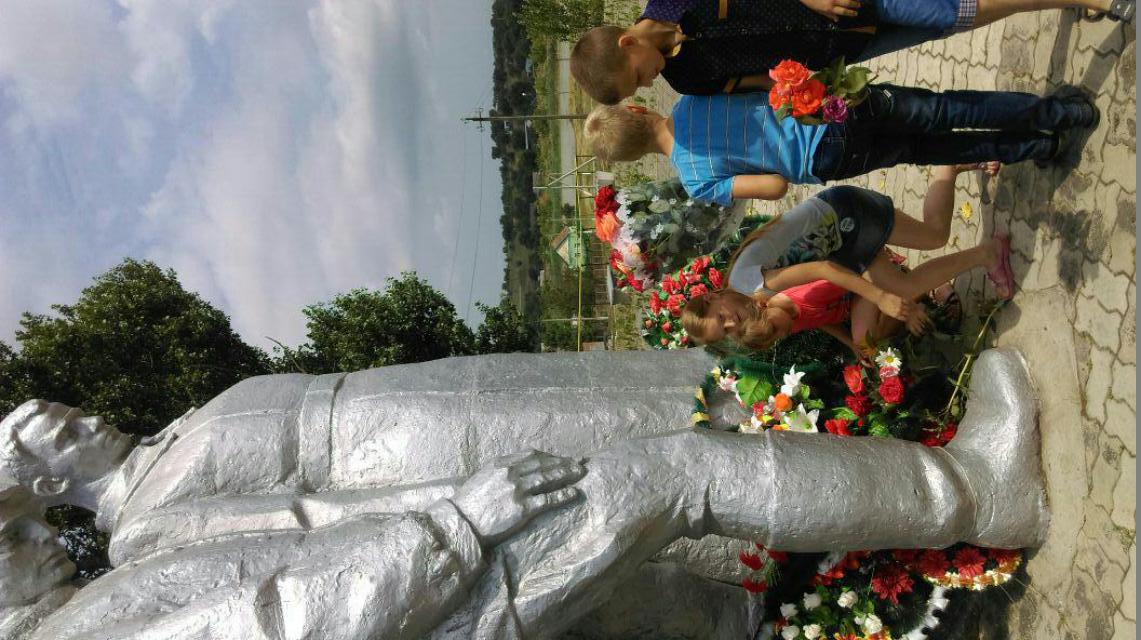 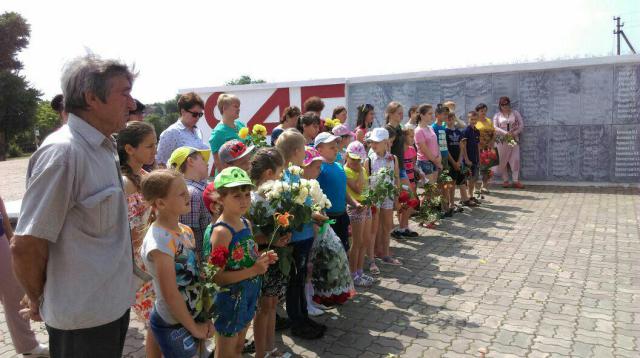 Культурно-массовые мероприятия
День защиты детей
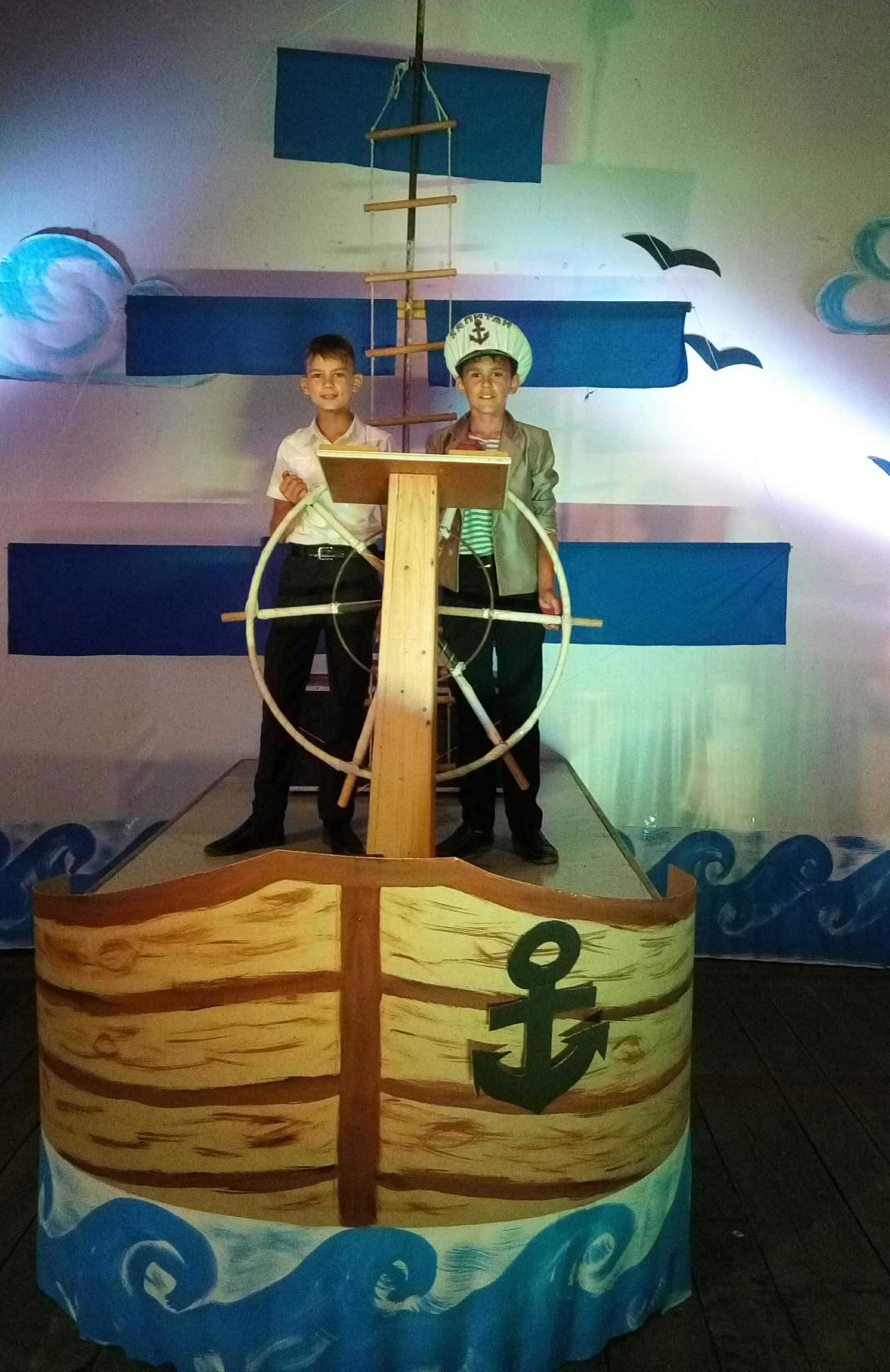 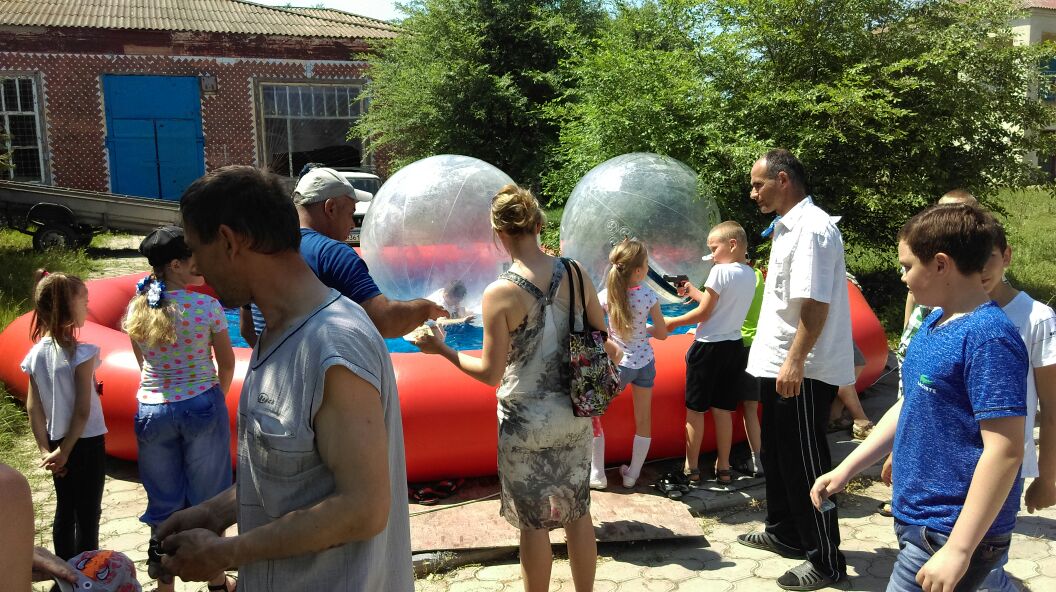 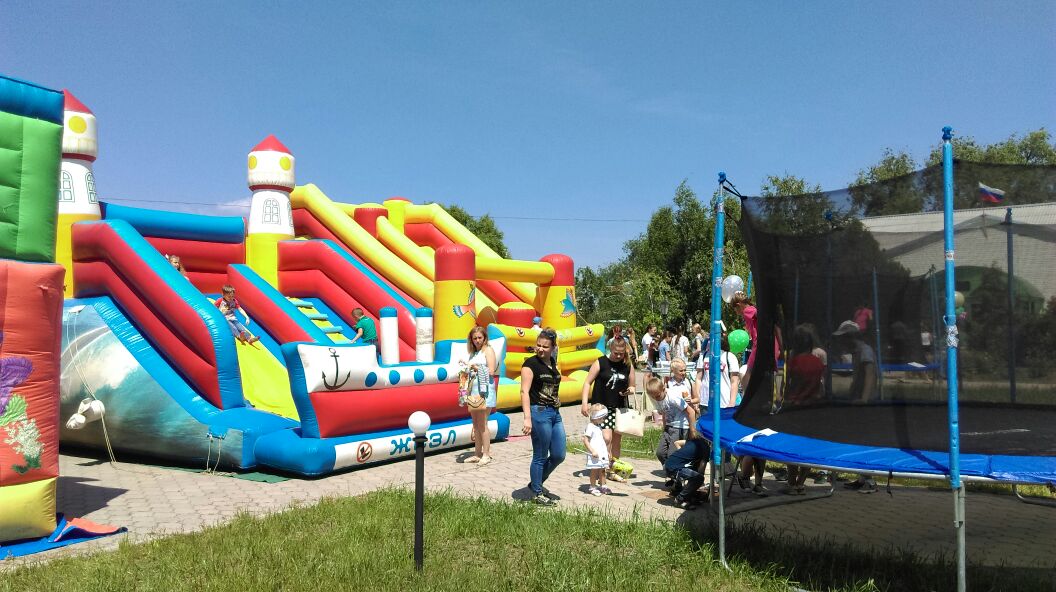 Спортивная жизнь
Футбол
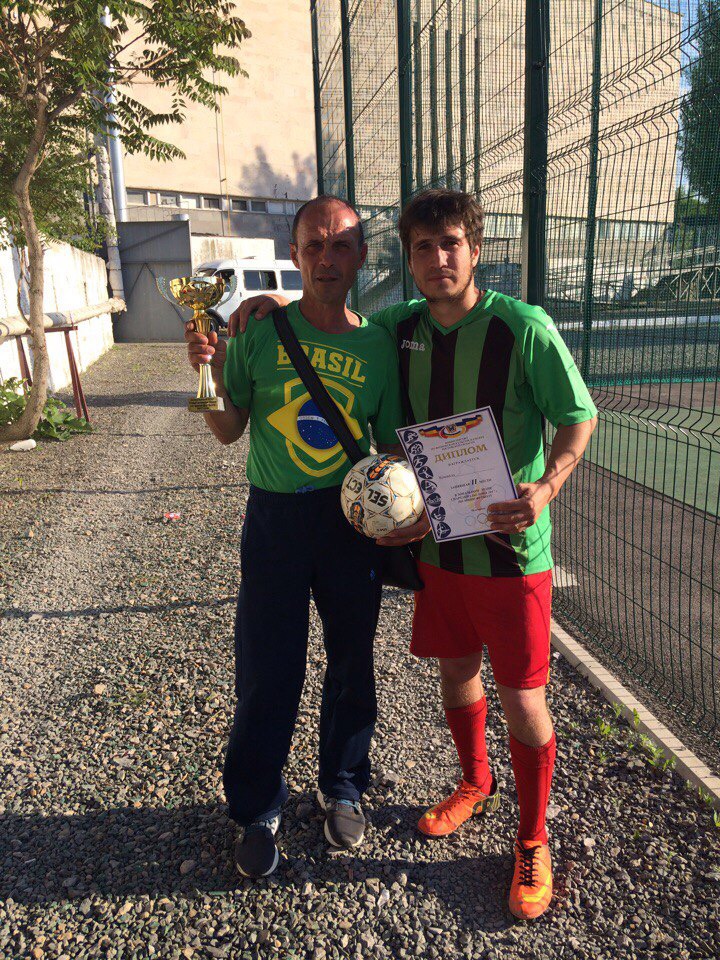 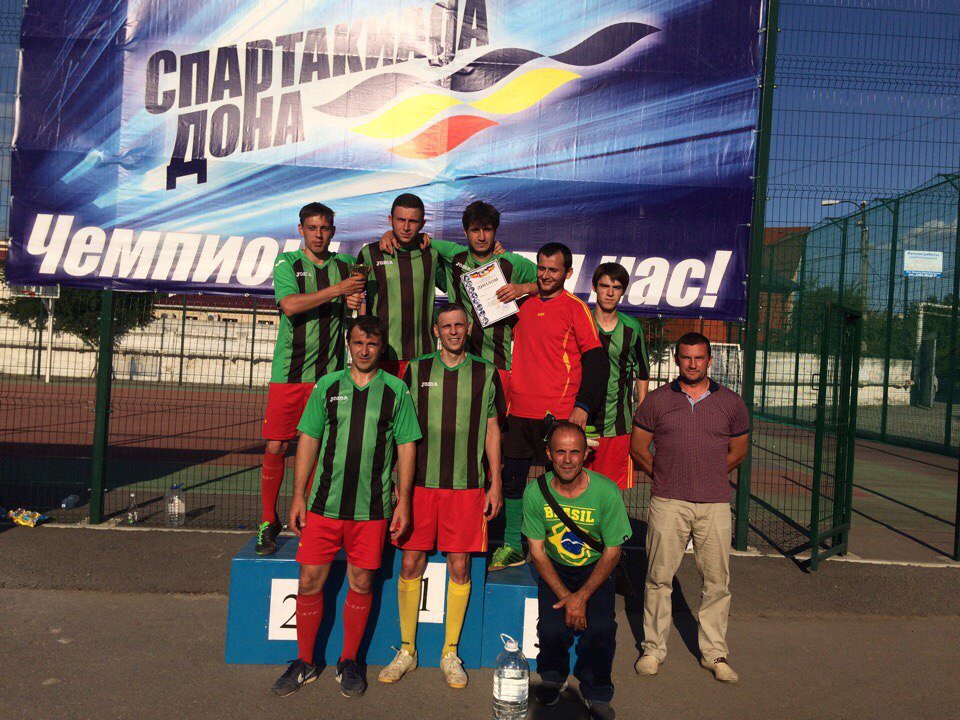 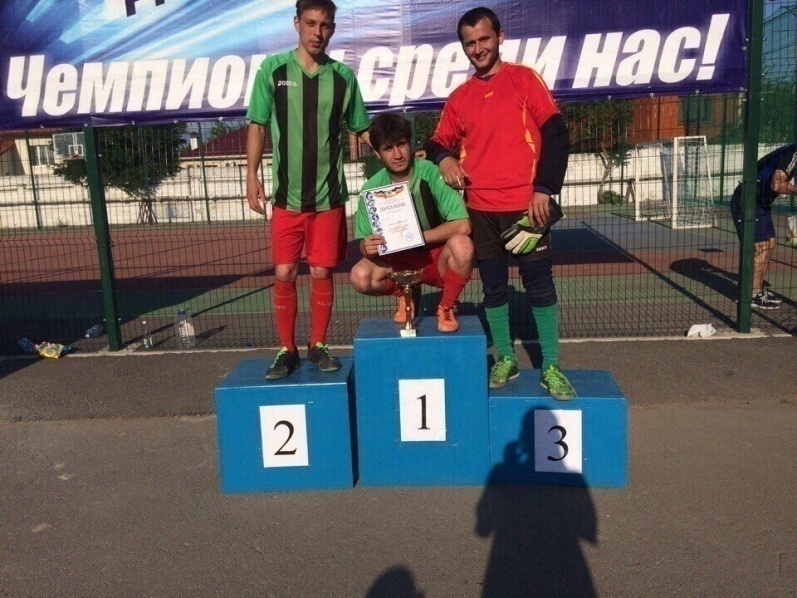 Спортивная жизнь
3 место в Спартакиаде Дона, волейбол
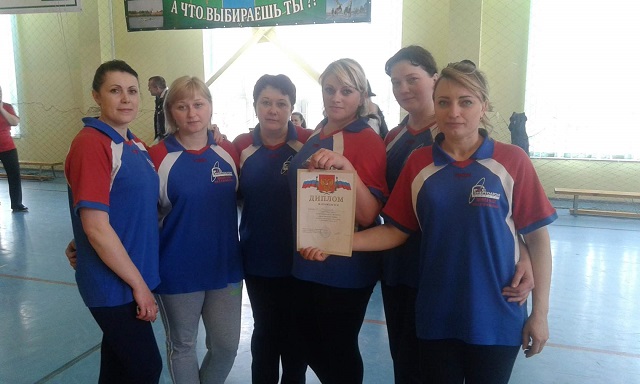 Спортивная жизнь
1 место
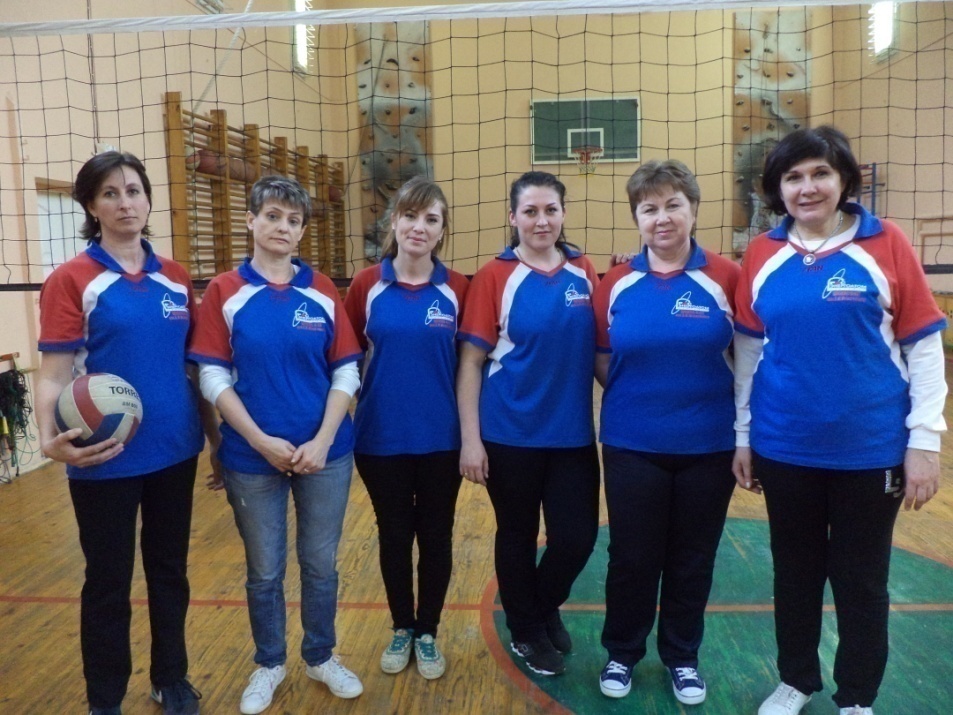 Волейбол
2 место
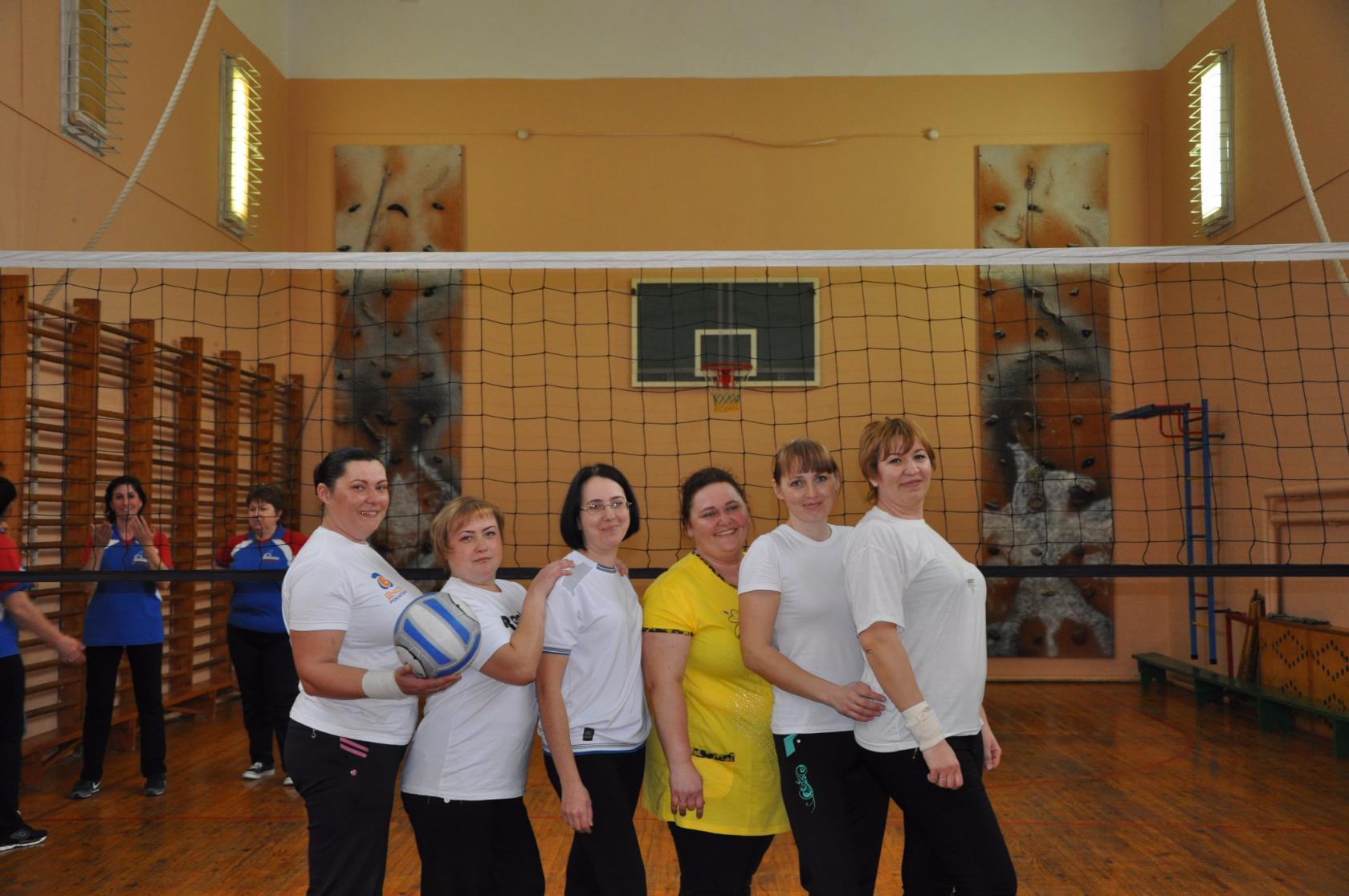 3 место
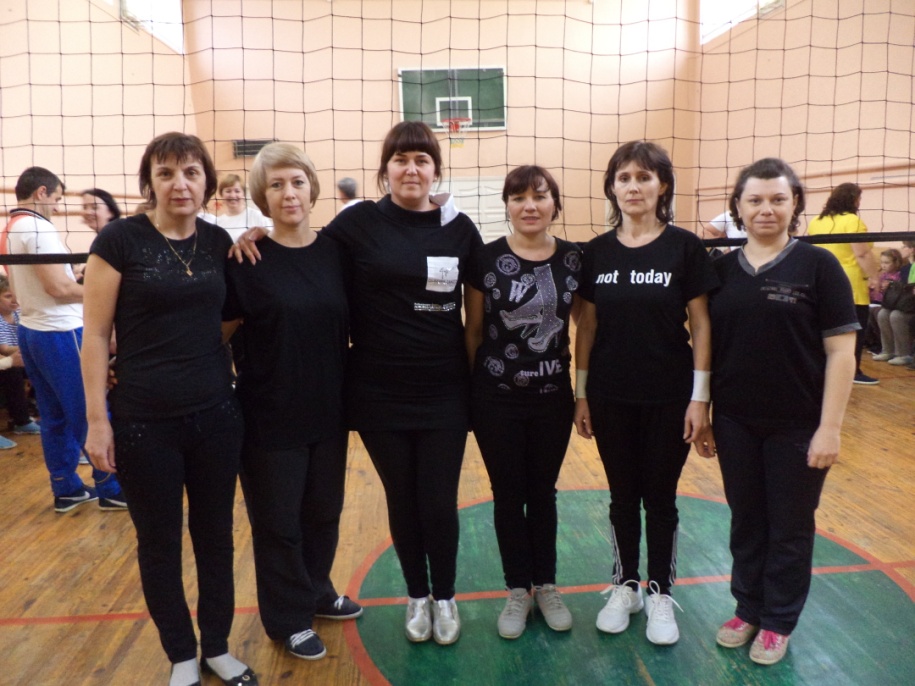 Спортивная жизнь
Участники соревнований по волейболу
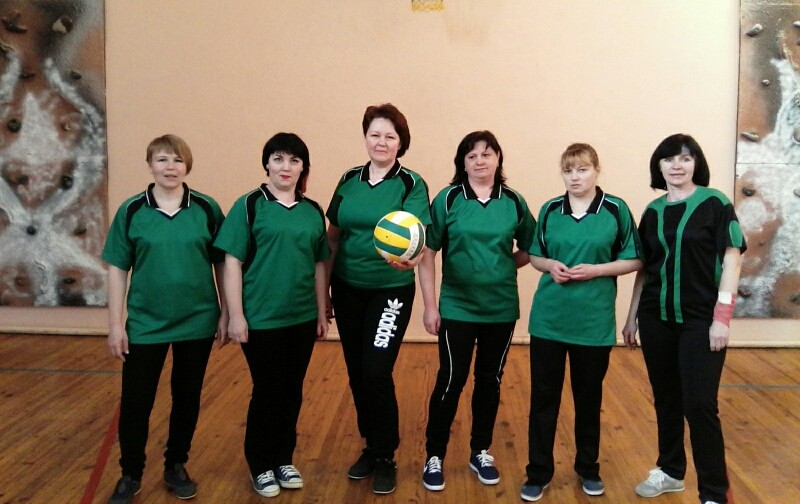 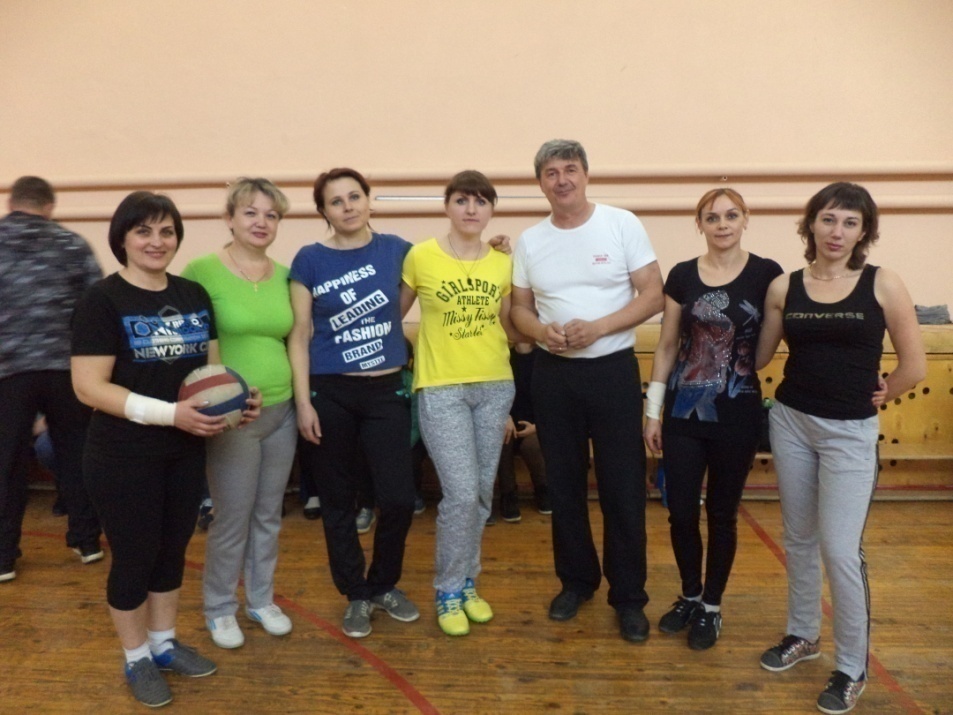 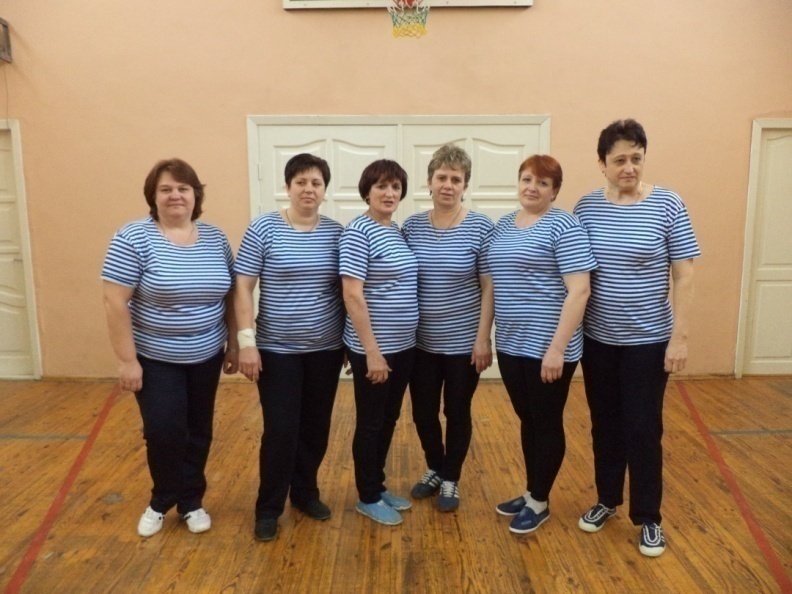 Спортивная жизнь
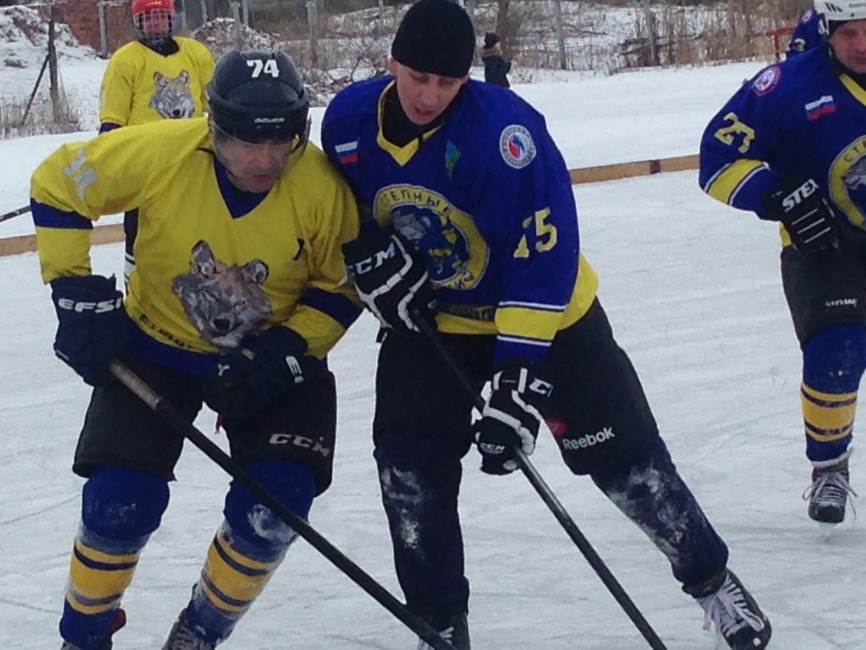 Хоккей
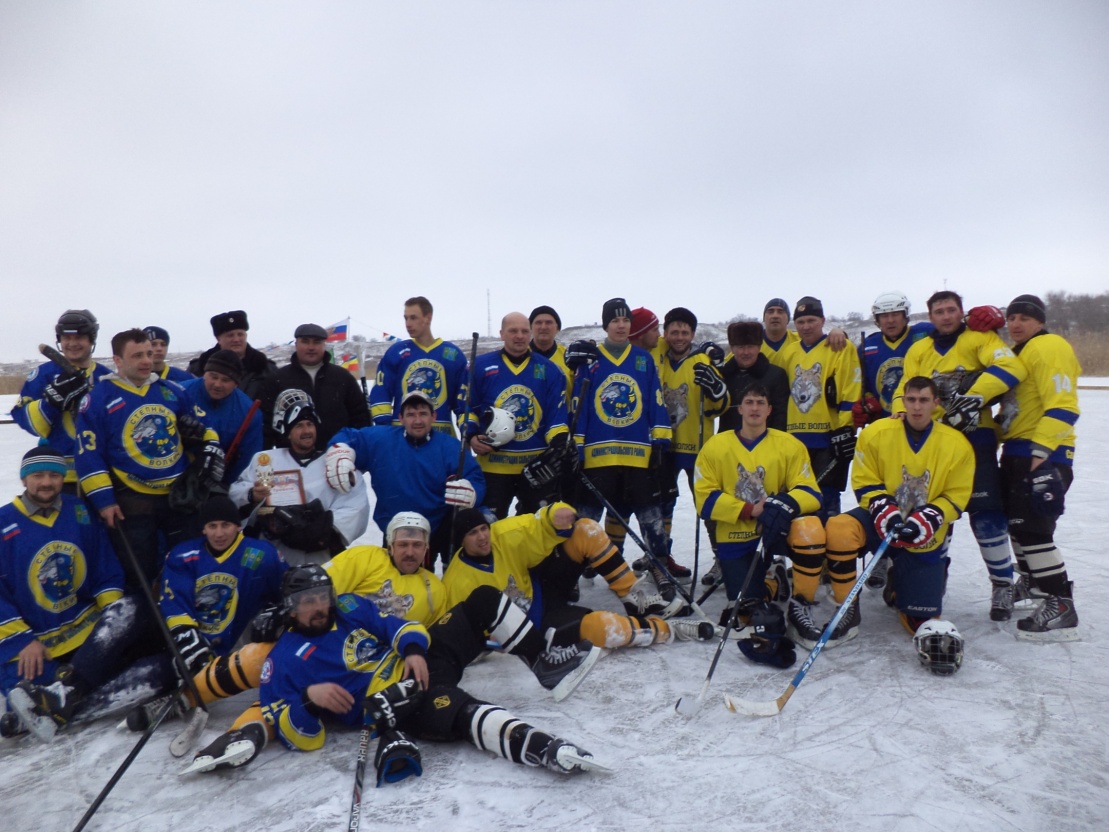 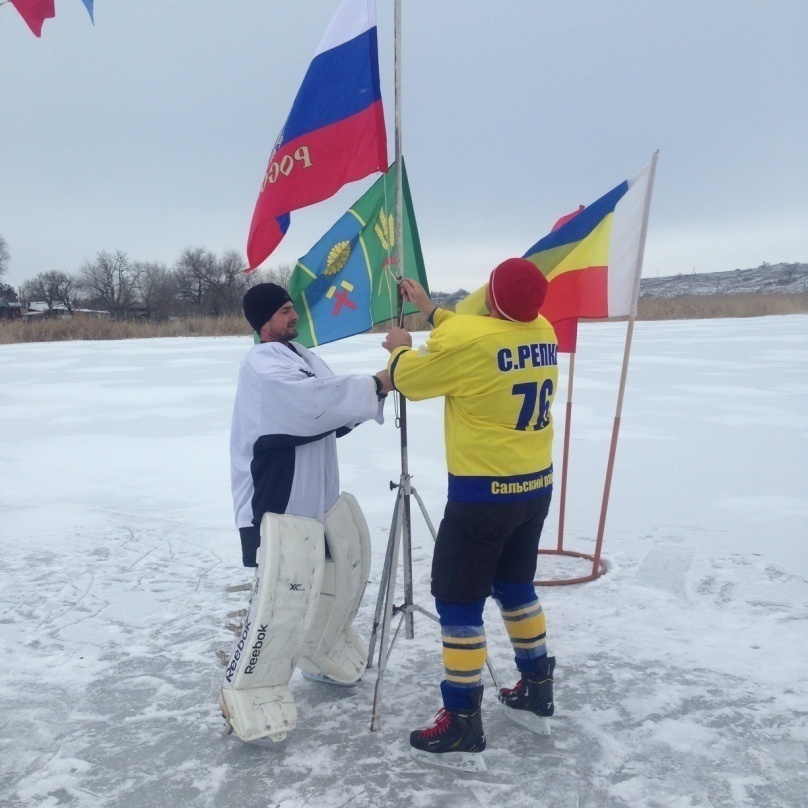 Спортивная жизнь
Хоккей
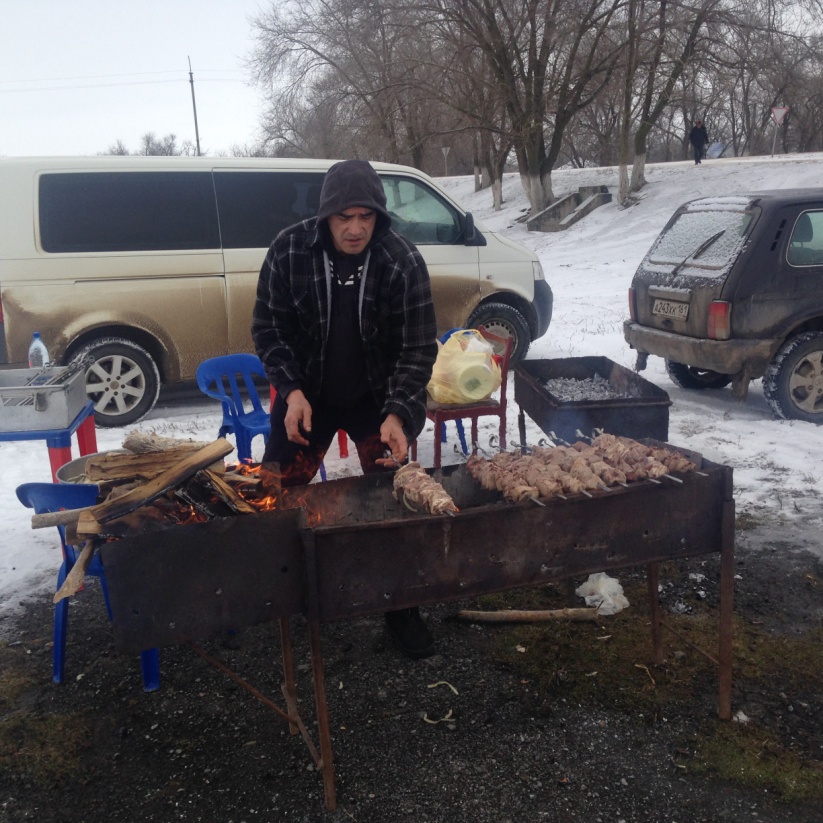 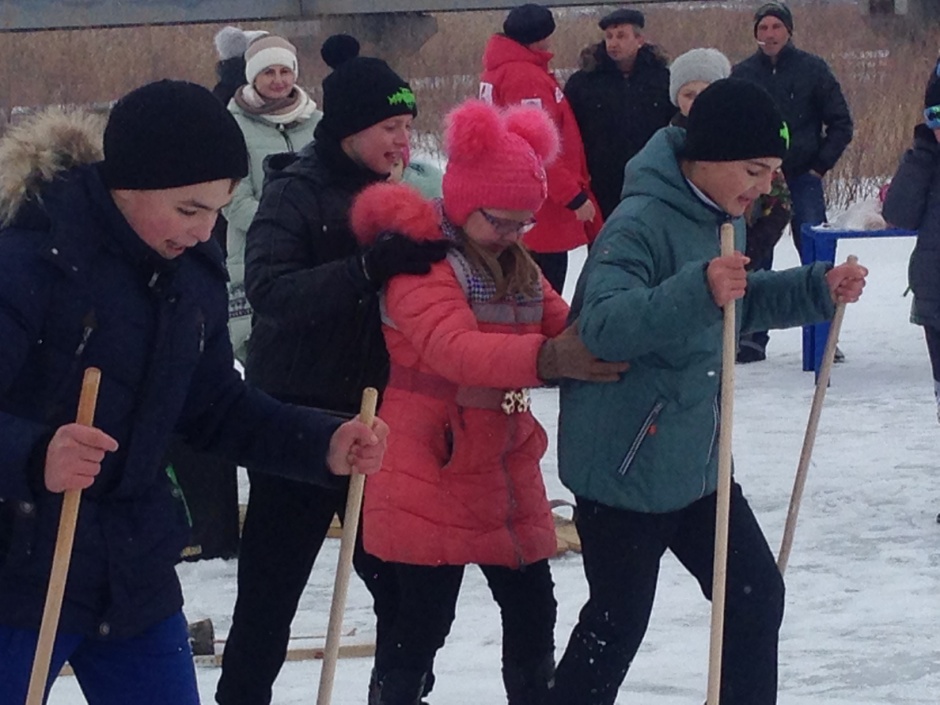 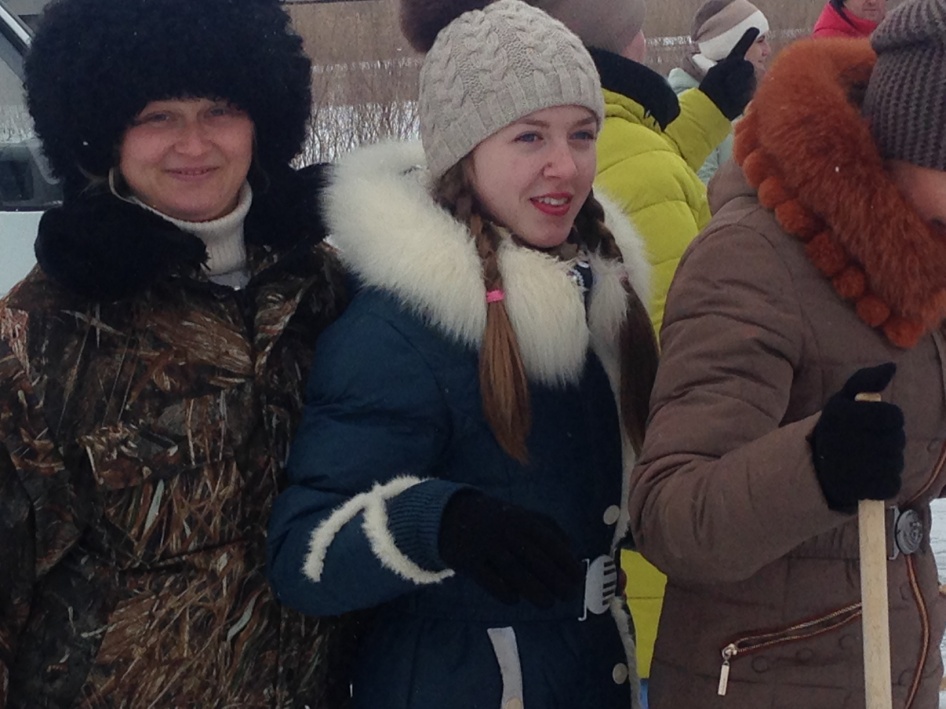 Спортивная жизнь
Каратэ
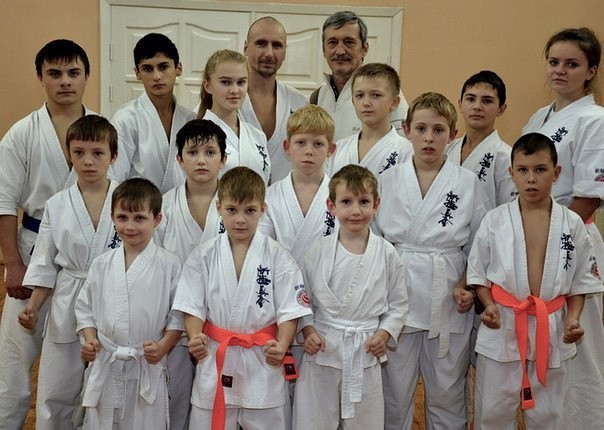 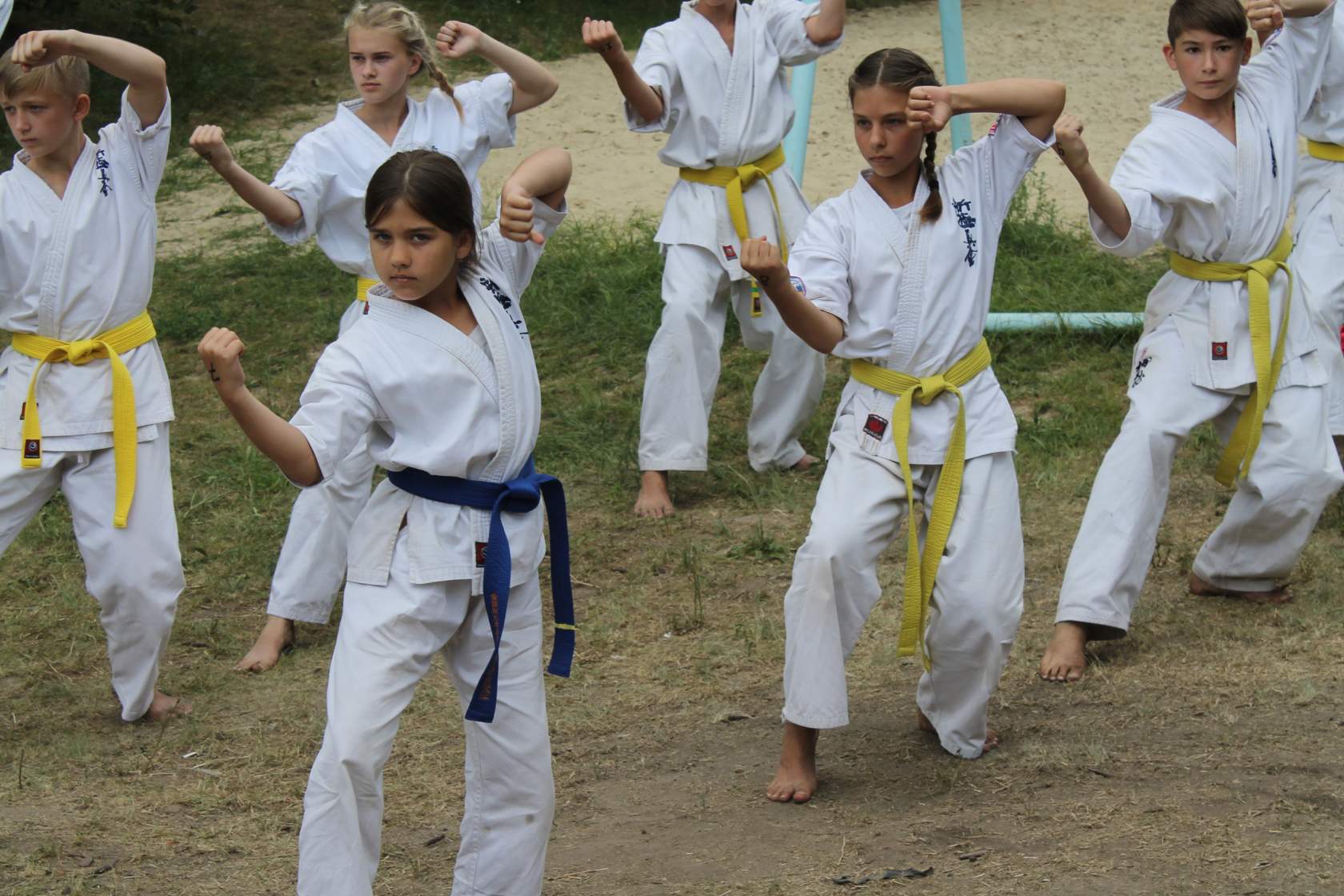 Спортивная жизнь
Каратэ
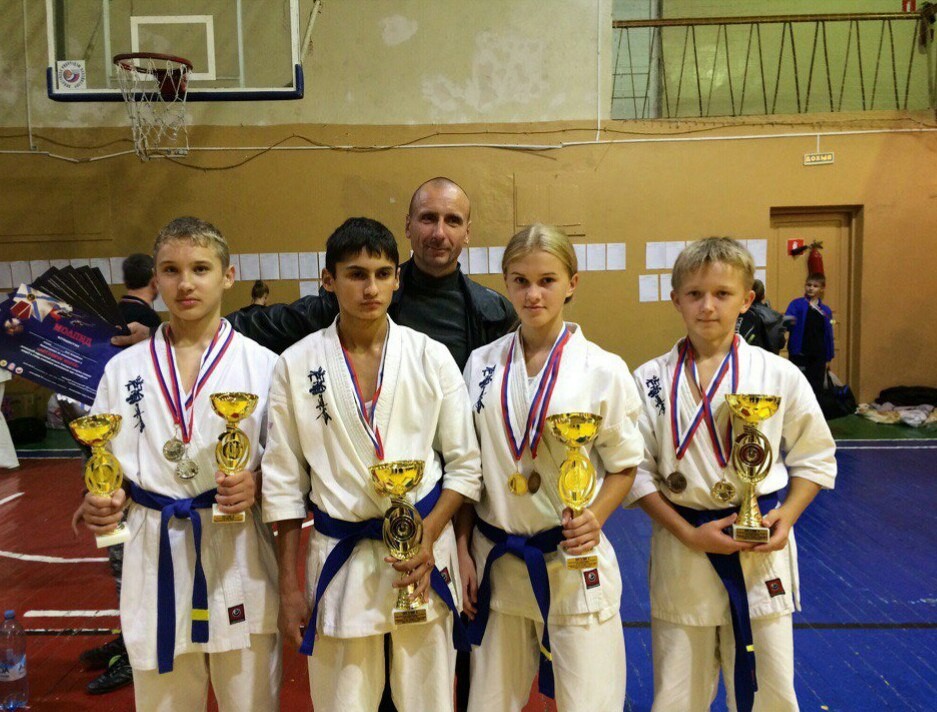 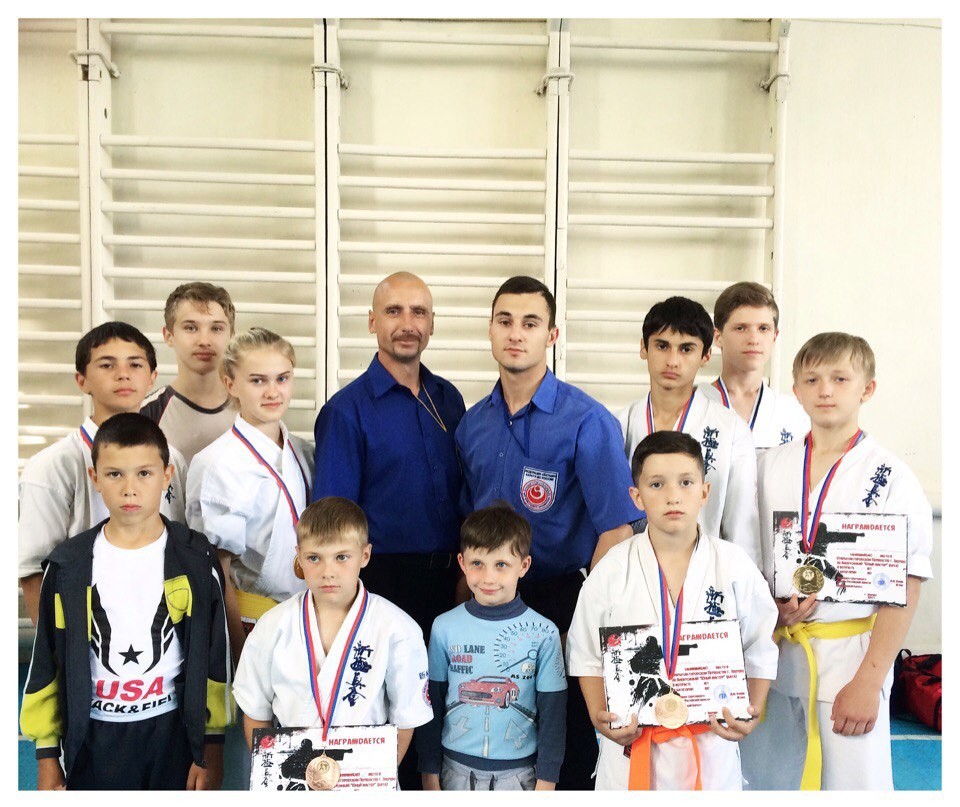 Официальный сайт муниципального образования
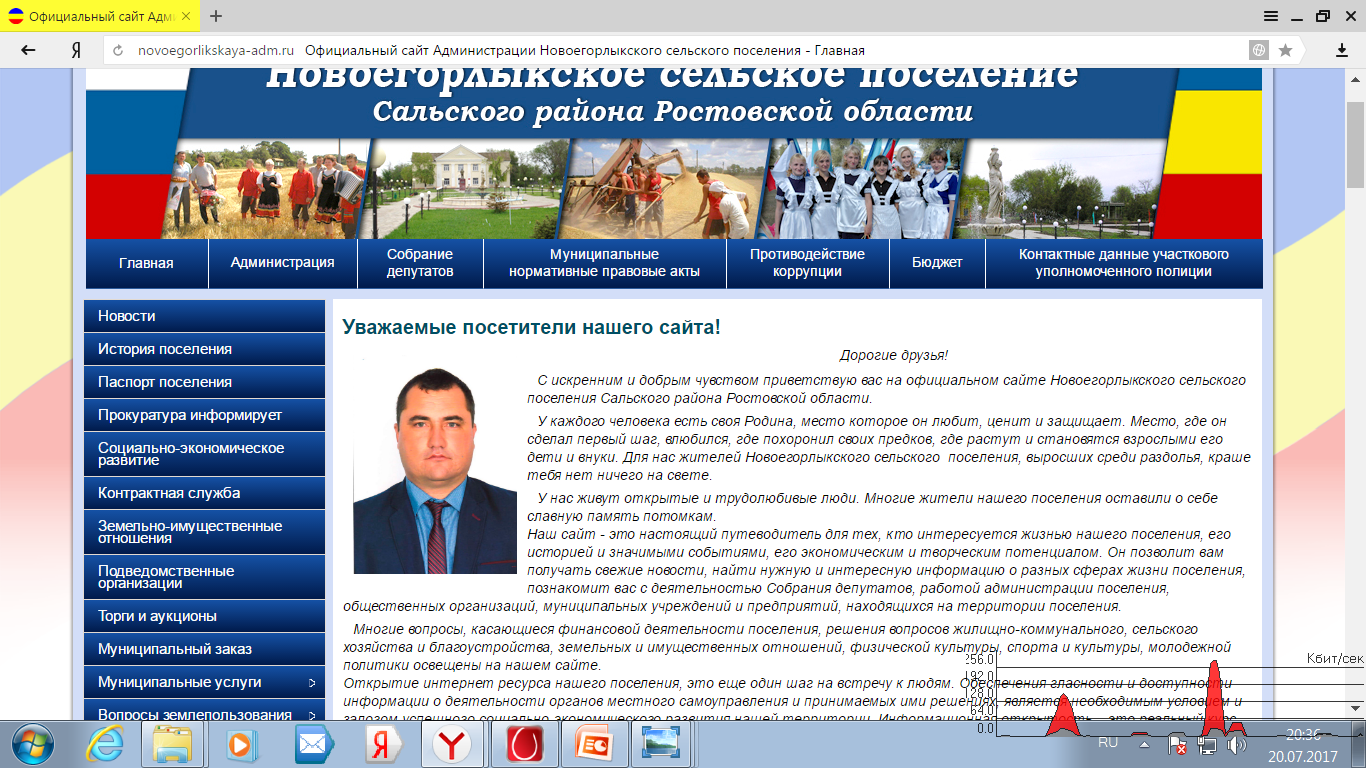 Спасибо за внимание!